Care of the Soul: In Antiquity and TodayIn SIS: CVOL0376
Zuzana Svobodová, Adhip Rawal
Basic information
Title:		Care of the Soul: In Antiquity and Today
Guaranteed by:	Department of Medical Ethics and Humanities, Third Faculty of Medicine, Charles University
Points, E-Credits:	5
Guarantor:	doc. PhDr. Zuzana Svobodová, Ph.D.:  zuzana.svobodova@lf3.cuni.cz
Annotation: The care of the soul is a phenomenon of cultivation, of human culture. The course focuses on the exemplifications of care of the soul from the earliest times of mankind to the present day. From the ancient times, examples of material culture with symbols and signs will be presented, and their interpretation will be based on different methodological principles. Course participants will also seek their own interpretive approaches within the expression of the human possibility, which is the care of the soul. The course is taught in tandem with Dr. Adhip Rawal from the University of Sussex School of Psychology, alongside the course supervisor.
Course completion requirements: Students upload written text, 4-6 pages (1800-2700 words). The content of the written work: Students will choose a short text/picture/movie/… describing the process of caring for the soul and write an interpretation.
Literature to the course at: https://www.citacepro.com/slozka/bpKEWhZf
Basic information
Syllabus: 
Examples of the oldest remains of material culture, their symbols and interpretations.
The seeking for personality and integrity in different cultures.
Critical periods in life, examples of ritualization and symbolic expressions.
Theatre as a manifestation of care of the soul.
Spa as an expression of care for a good and beautiful life.
Learning resources - Moodle: https://dl1.cuni.cz/course/view.php?id=16377
MS Teams: https://teams.microsoft.com/l/team/19%3aW70bEVcamrlLOG6V9FgovqmNVQo-Wf8uff3vIal8ZGw1%40thread.tacv2/conversations?groupId=2b9b36ce-8617-449e-b3dd-9cc70566e7ec&tenantId=e09276da-f934-4086-bf08-8816a20414a2
Schedule for the winter semester 2024–2025:
October 22, 18-19:30
November 5, 18-19:30
November 19, 18-19:30
December 10, 18-19:30
January 7, 18-19:30
In these days and hours (at least 3 of them), connect to: 
https://teams.microsoft.com/l/meetup-join/19%3aW70bEVcamrlLOG6V9FgovqmNVQo-Wf8uff3vIal8ZGw1%40thread.tacv2/1718882985968?context=%7b%22Tid%22%3a%22e09276da-f934-4086-bf08-8816a20414a2%22%2c%22Oid%22%3a%22da59b418-9bdf-4c0e-b401-2e81c8f22ed6%22%7d
Minimal requirements, prerequisites, conditions for selection and enrolment of students: Students can use the internet for MS Teams video meetings, have English as a spoken language - minimum level: B1 - "Can understand the main points of clear standard input on familiar matters regularly encountered in work, school, leisure, etc. Can deal with most situations likely to arise whilst travelling in an area where the language is spoken. Can produce simple connected text on topics which are familiar or of personal interest. Can describe experiences and events, dreams, hopes & ambitions and briefly give reasons and explanations for opinions and plans."
At the end of the course:In your essays, choose one of these approach:
distinguish the critical stages of life
distinguish the positive and negative manifestations of the soul
identify the needs of the soul
describe the different ways in which the soul manifests
describe differences in the manifestations of the soul
Questions?
Introduction
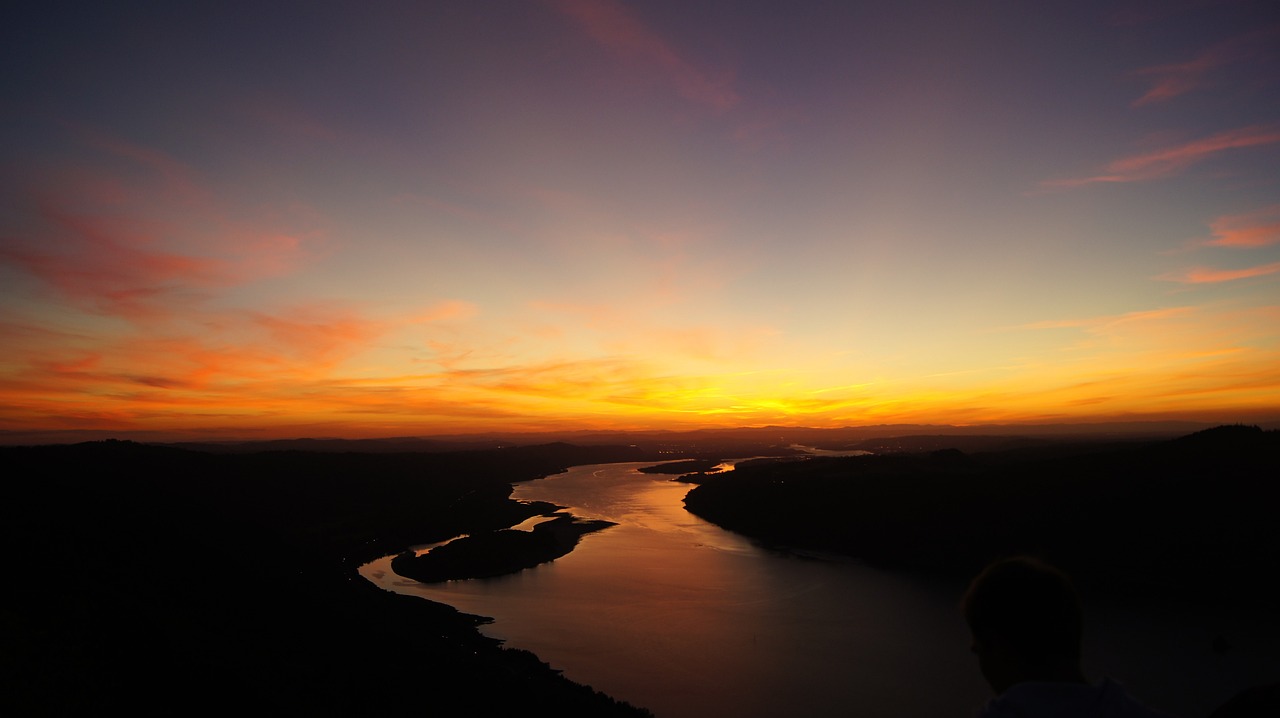 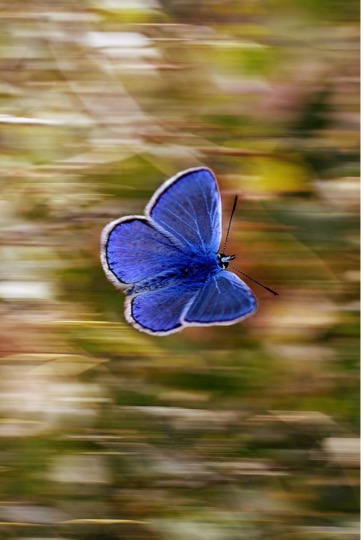 Man is in need of a symbolic life…but we have no symbolic life…only the symbolic life can express the need of the soul – the daily need of the soul, mind you! And because people have no such thing, they can never step out of the mill – this awful, grinding, banal life in which they are “nothing but” – Jung (1954)
[Speaker Notes: Student voice: Everything about reality seems to be built perfectly in contradiction with every natural part of human existence. Oshun's verdict? We must be living on a prison planet and when we die we will return to our heart’s desire.]
Motivation(s) for the course
Examples of the oldest remains of material culture,their symbols and interpretations
Care as:
connection (people and nature, culture and nature)
L. cultura / care
soul / Gr. psyche, L. anima / principle of life / movement
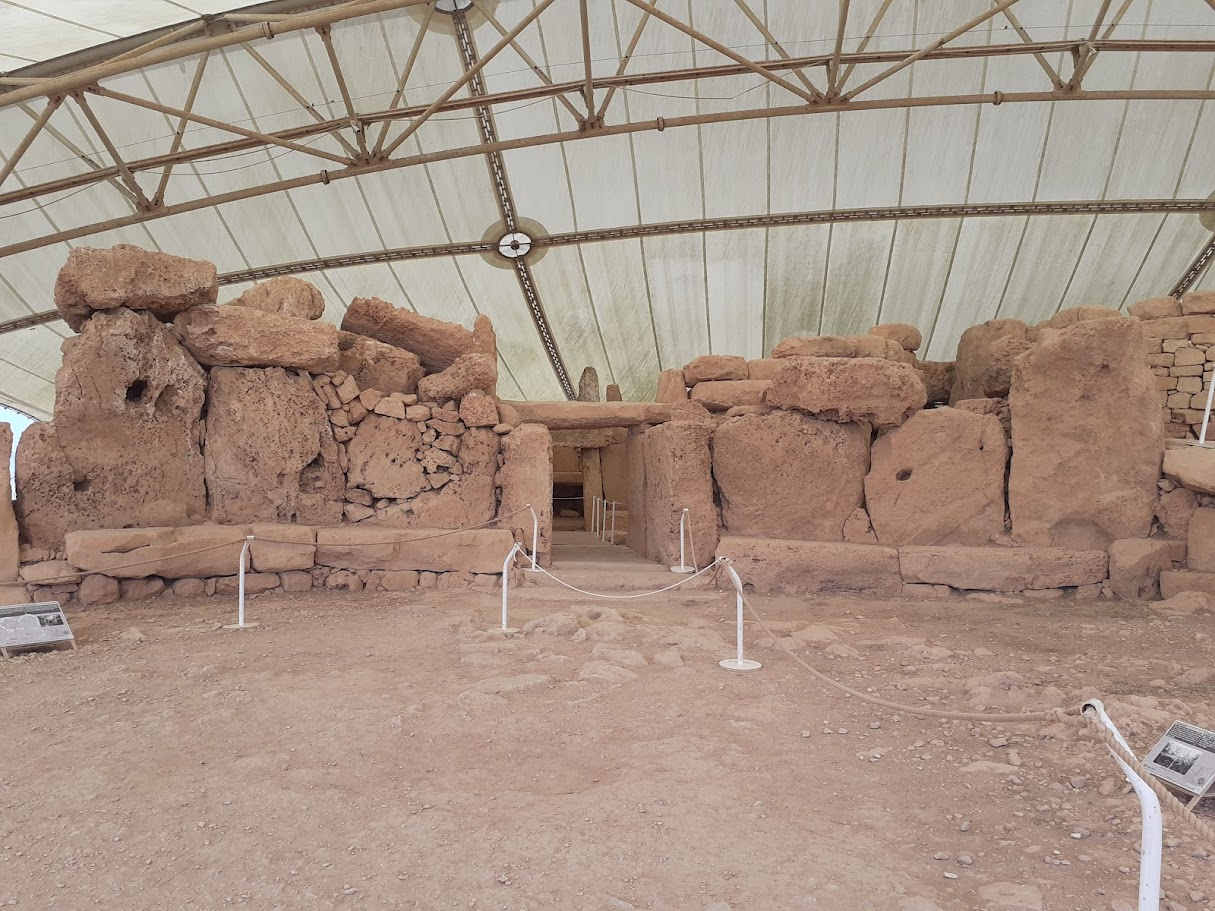 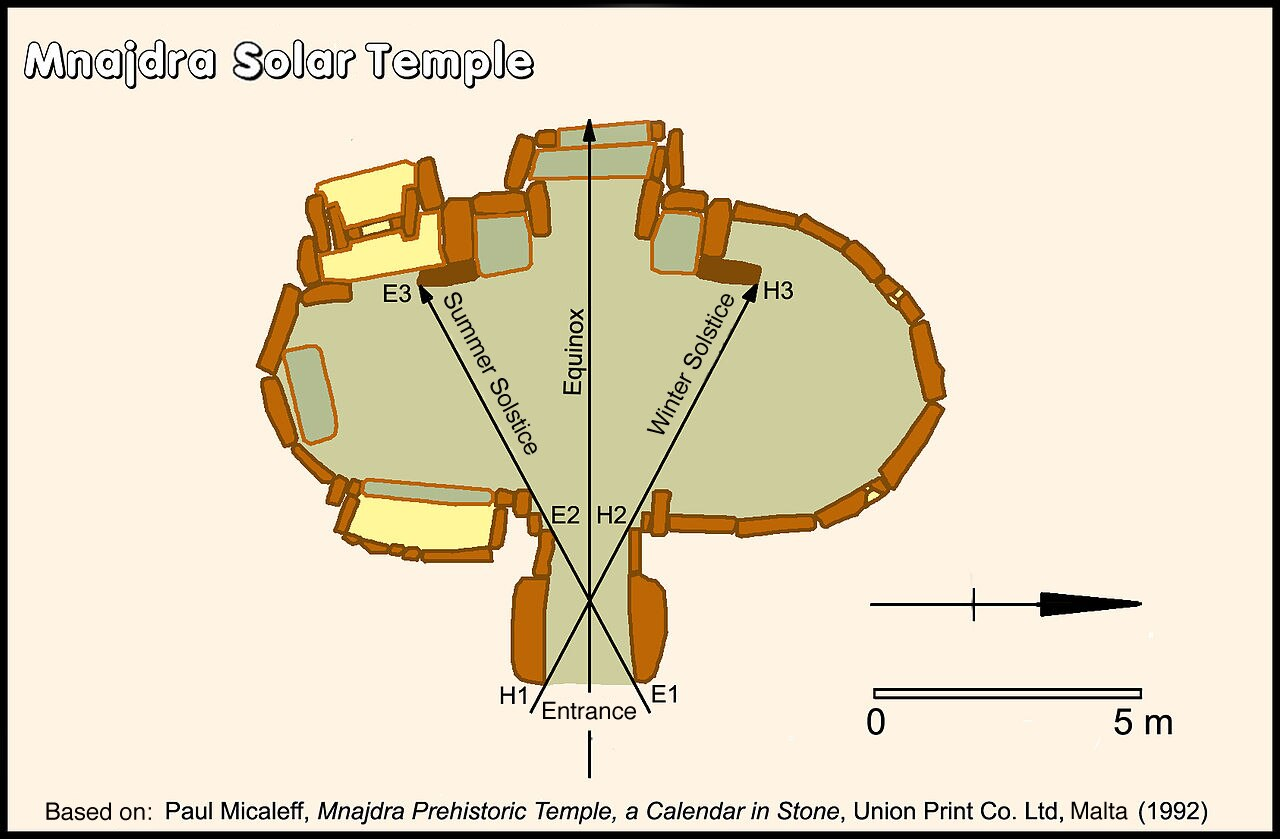 Mnajdra Solar Temple,Malta,  megalithic, 3600-2500 BC
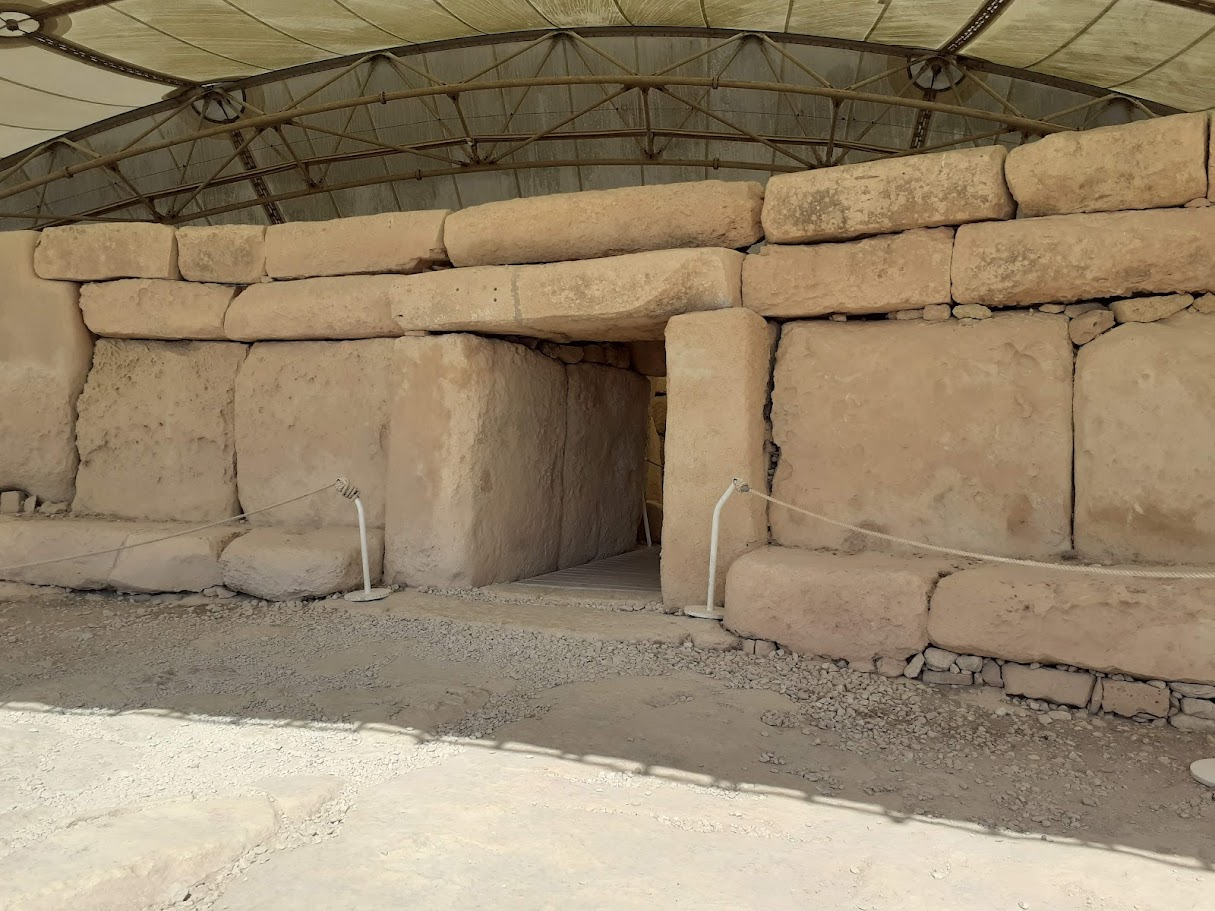 Ħaġar Qim, megalitic temples, Malta, 3600-3200 BC
Care as Orientation
https://heritagemalta.mt/explore/hagar-qim-and-mnajdra-archaeological-park/
Symbols
signs
power
language(s)
meaning(s)
interpretation(s)
Symbols in your mind
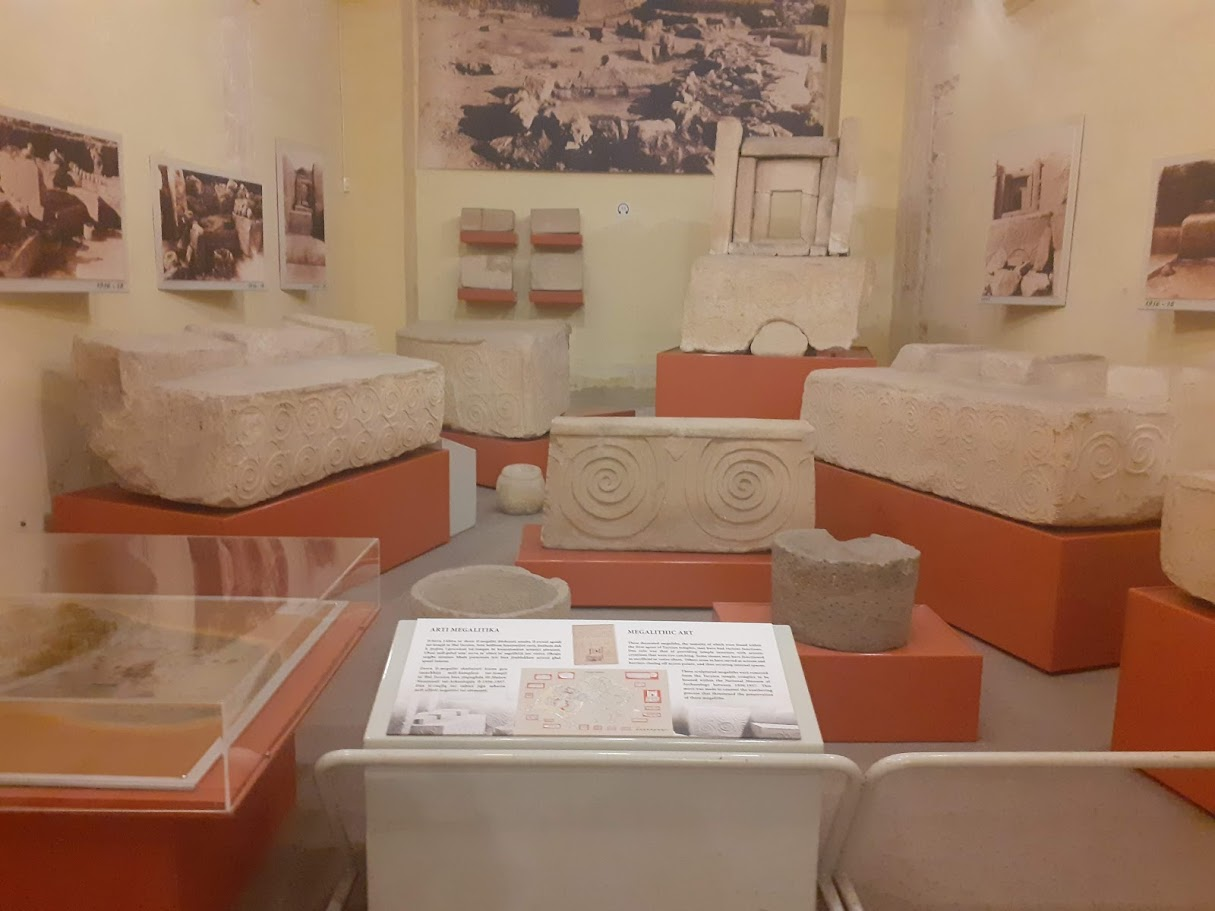 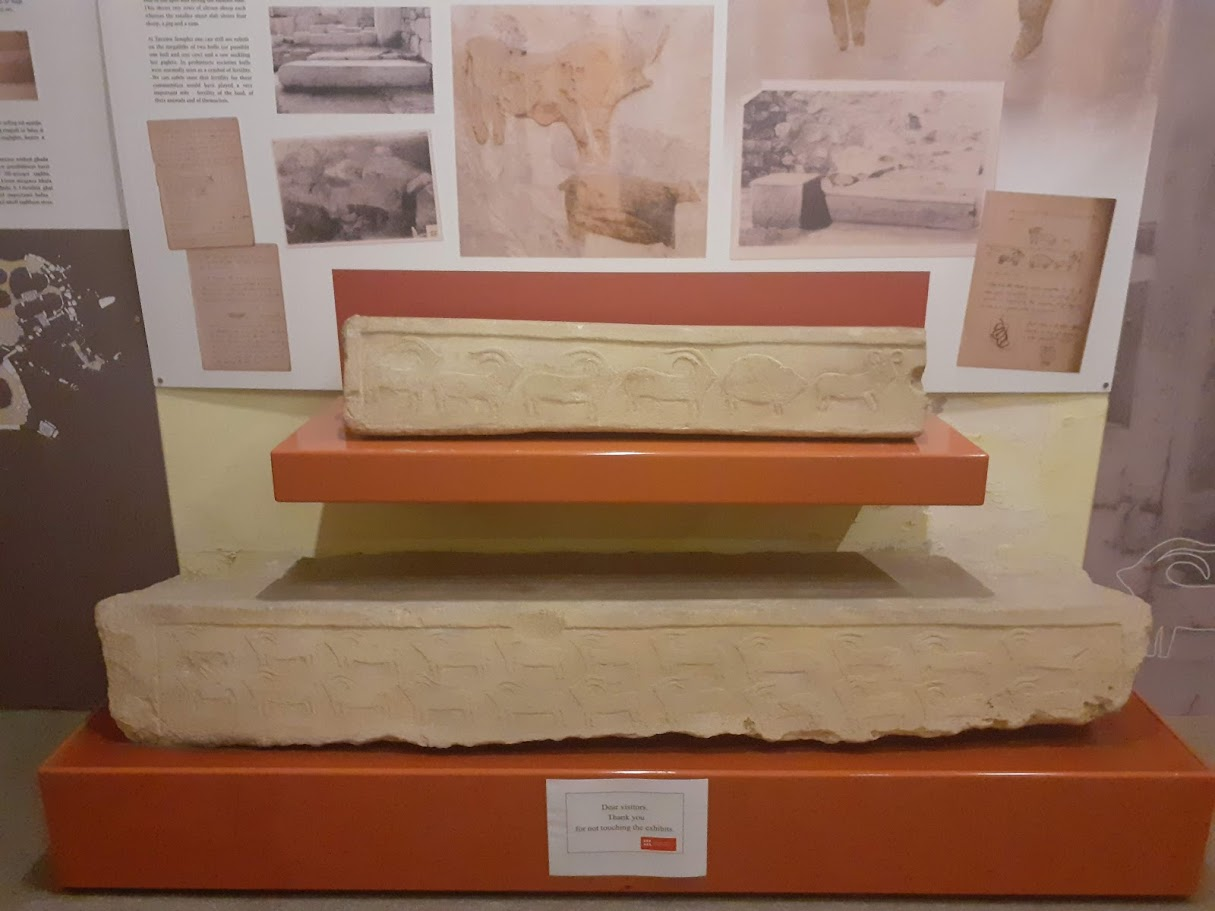 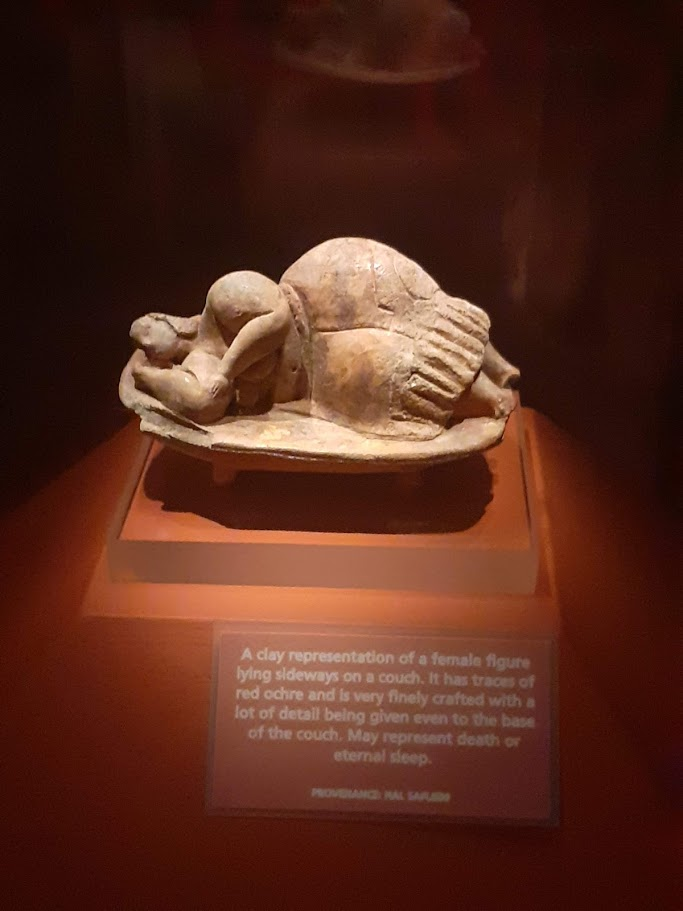 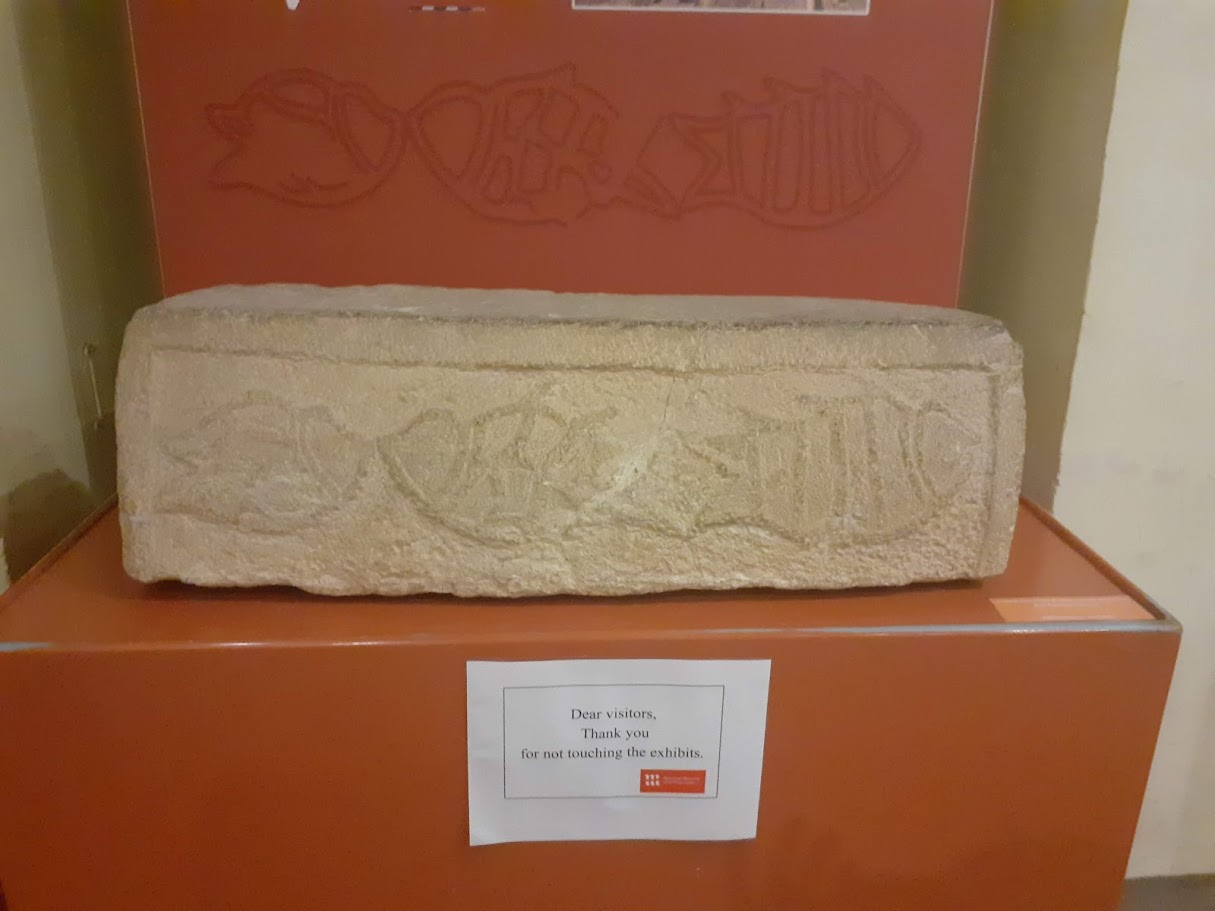 „Sleeping Lady“, 3600-2500 BC, Malta
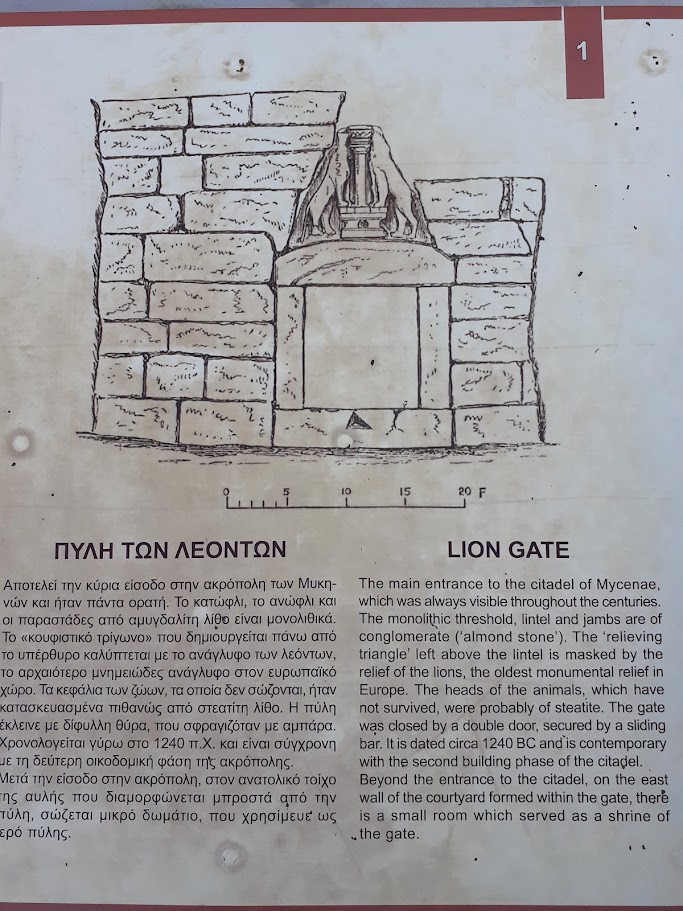 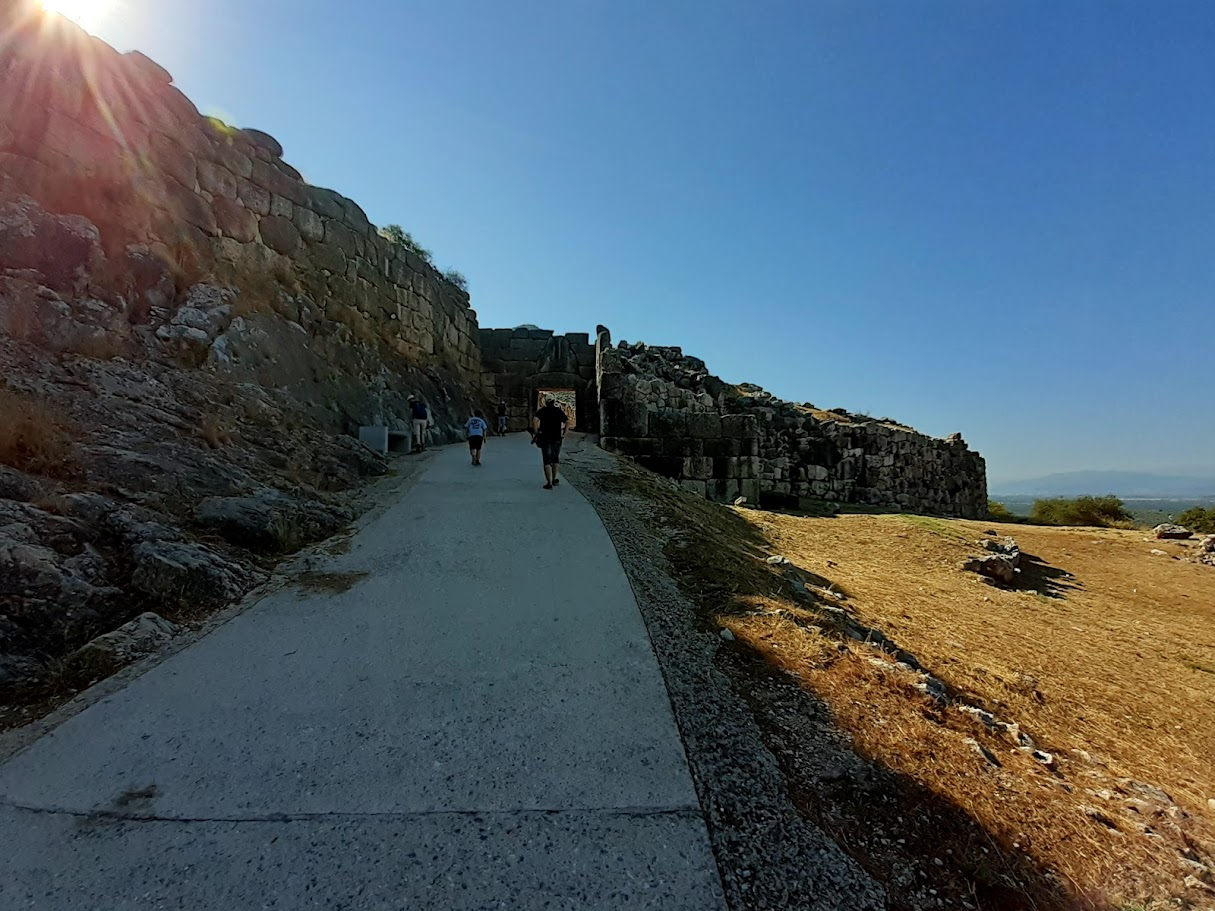 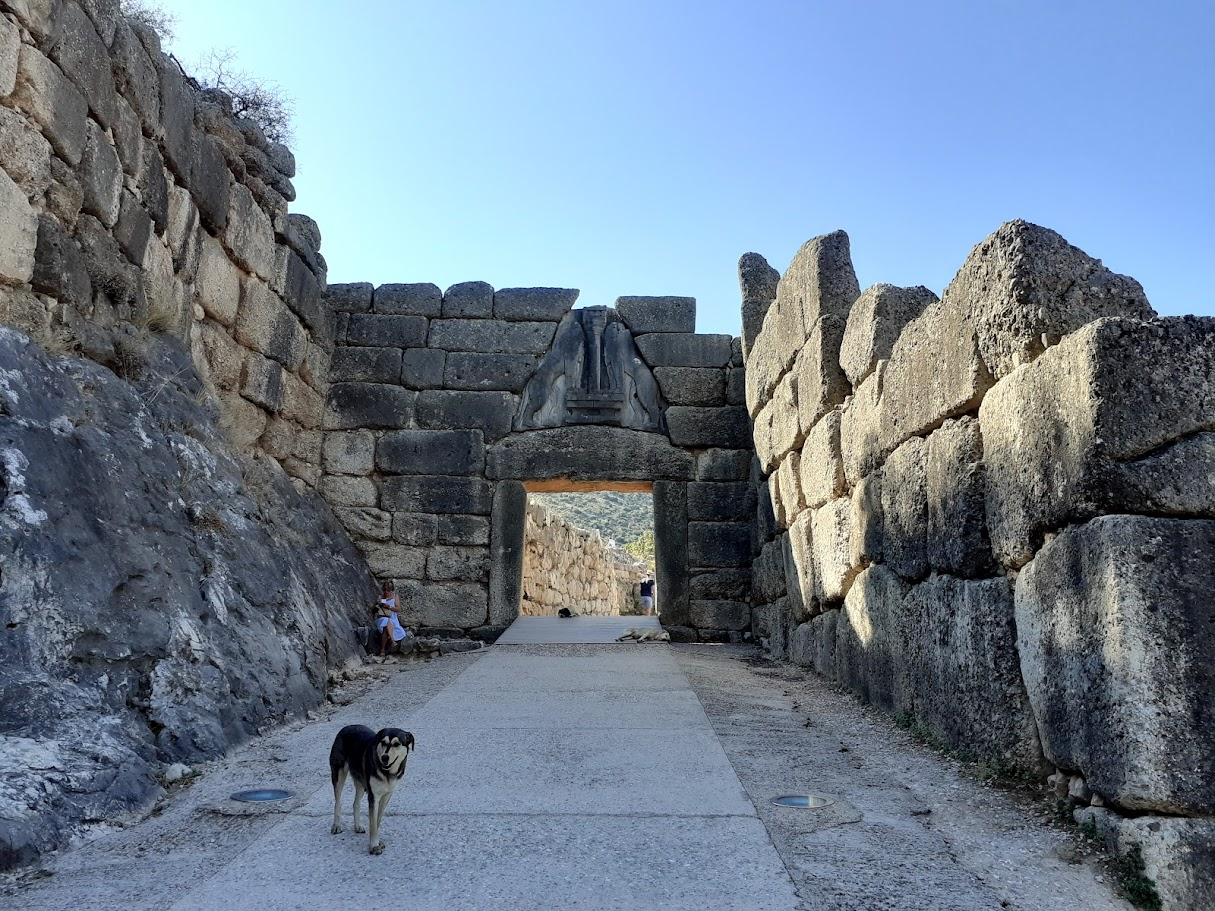 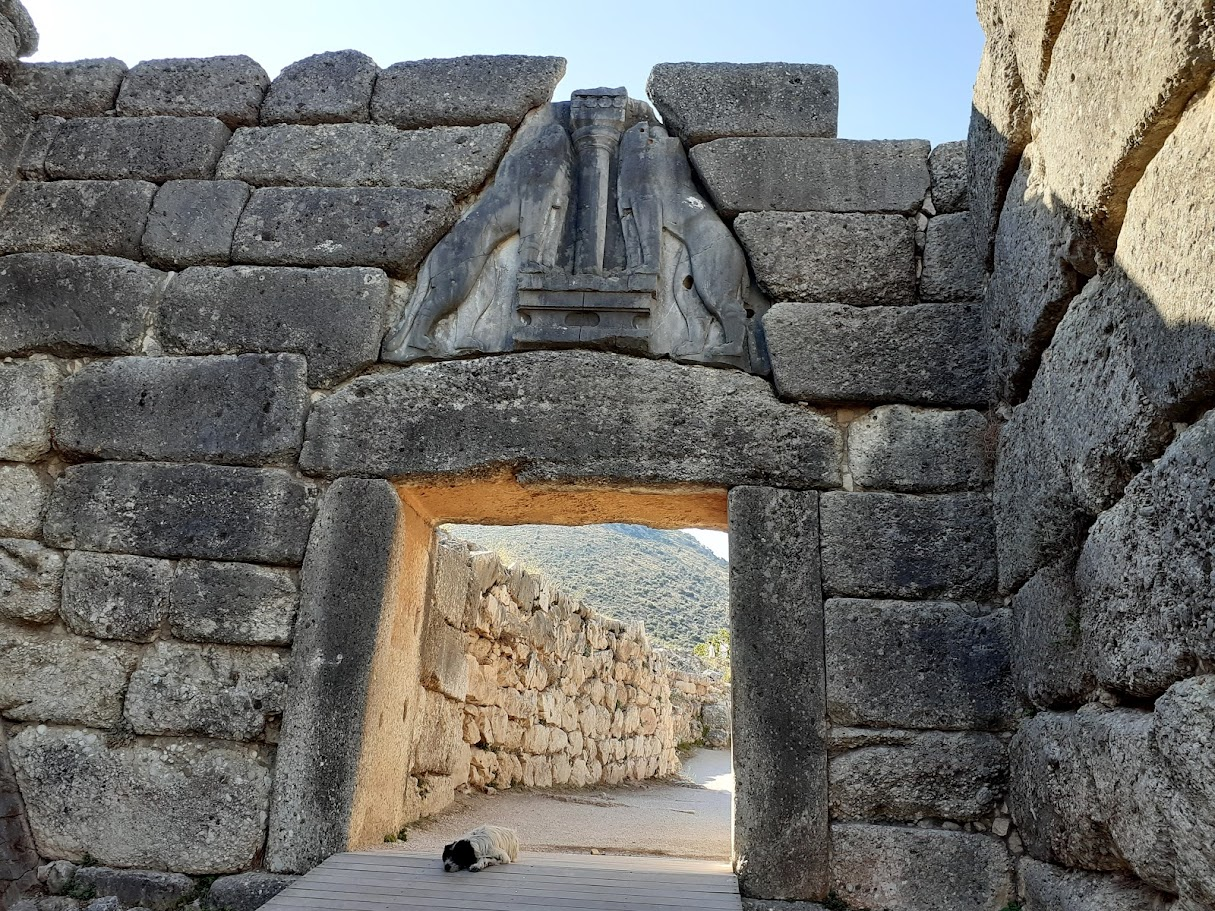 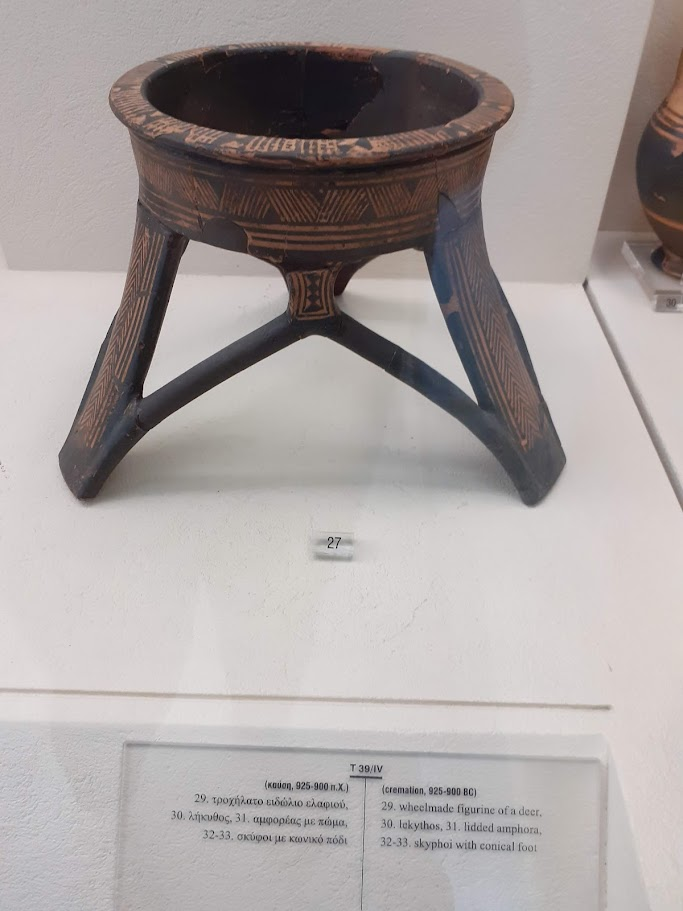 tripod, 950-900 BC
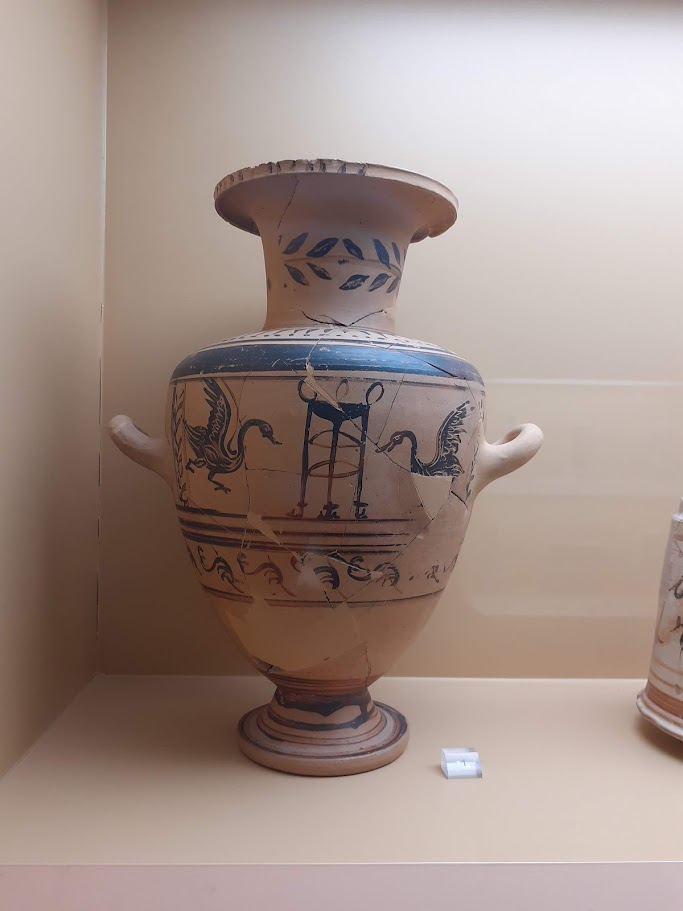 swans flanking a tripod, 230-210 BC
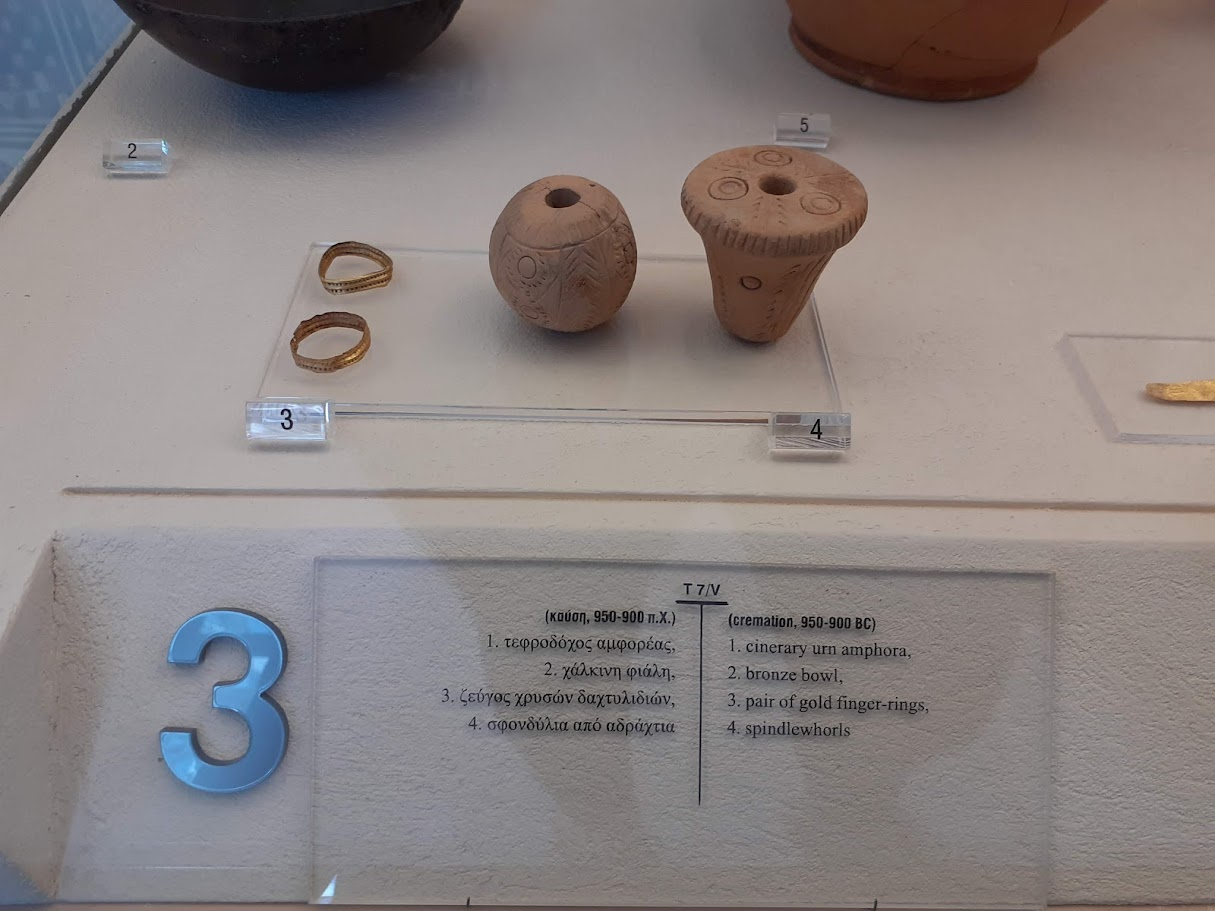 950-900 BC, spindlewhorls
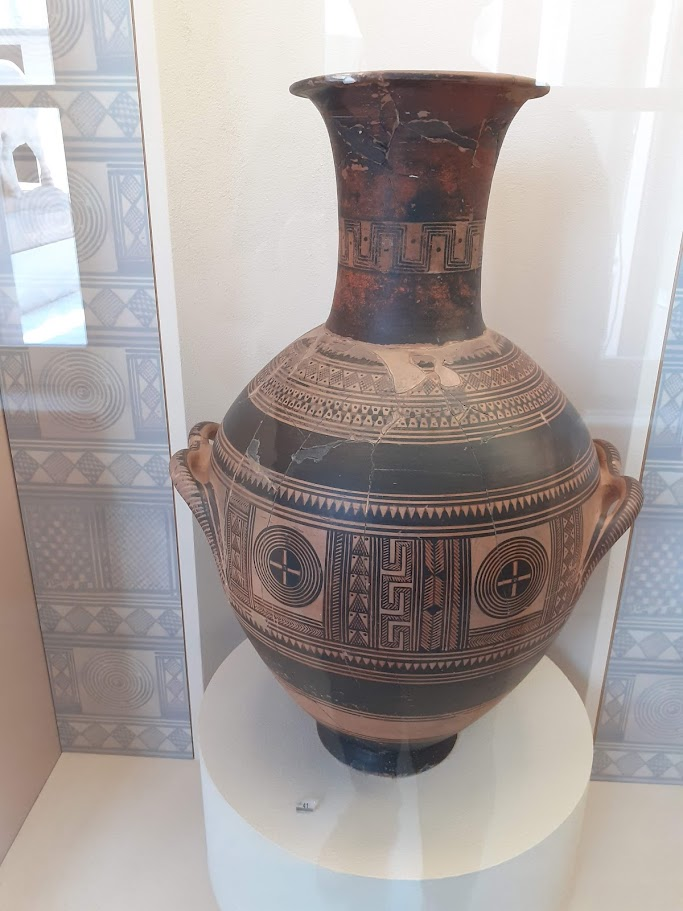 900-850 BC
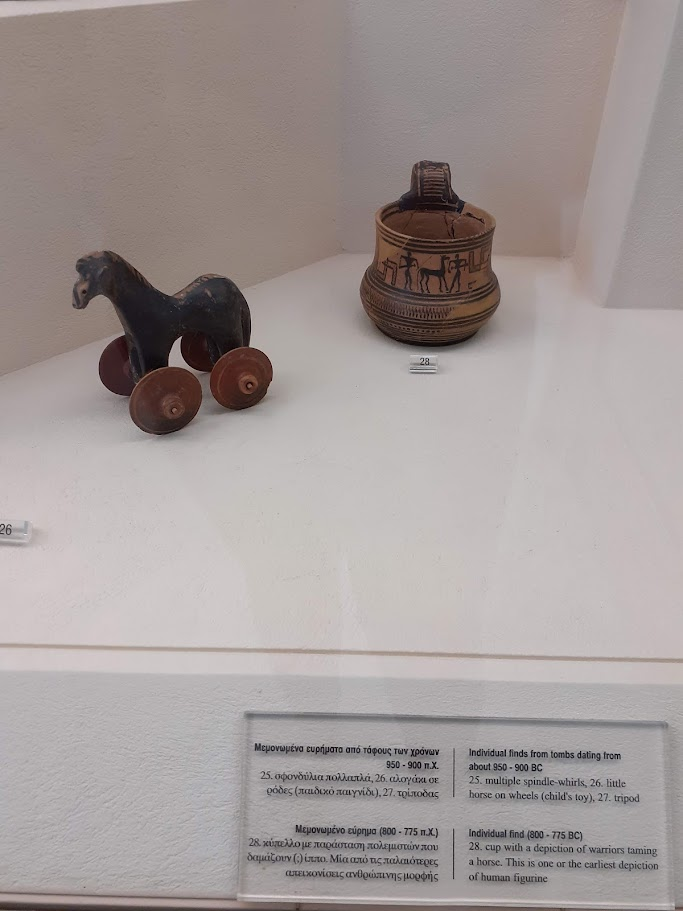 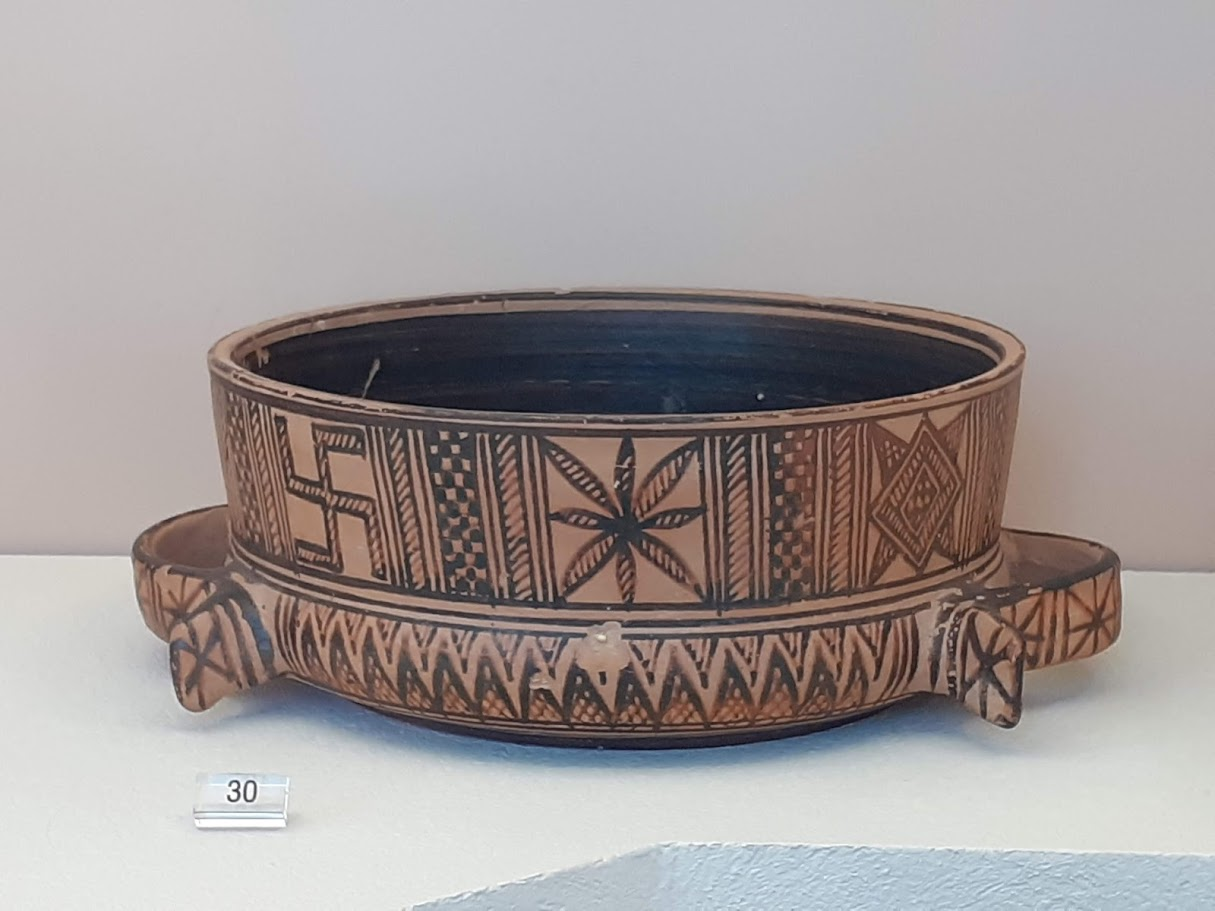 800-775 BC
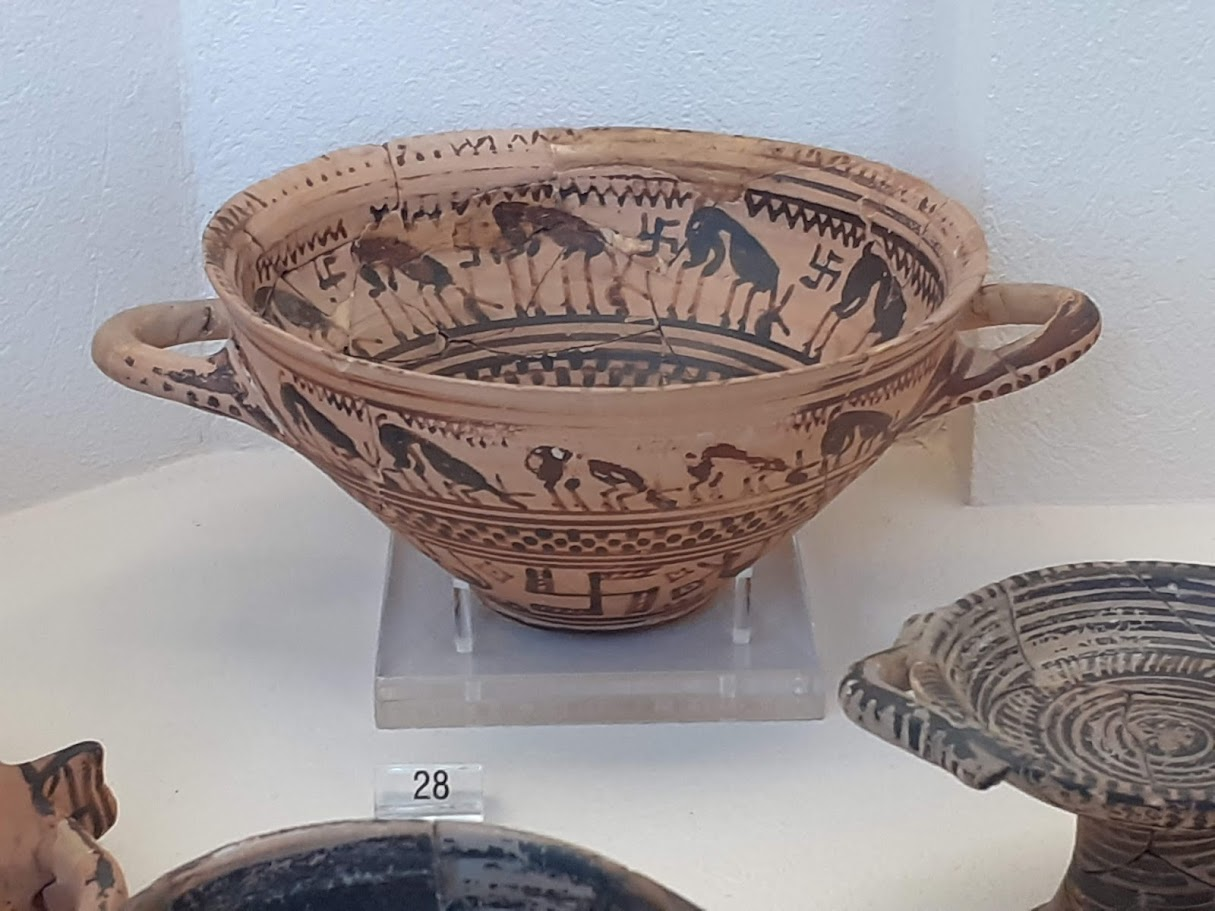 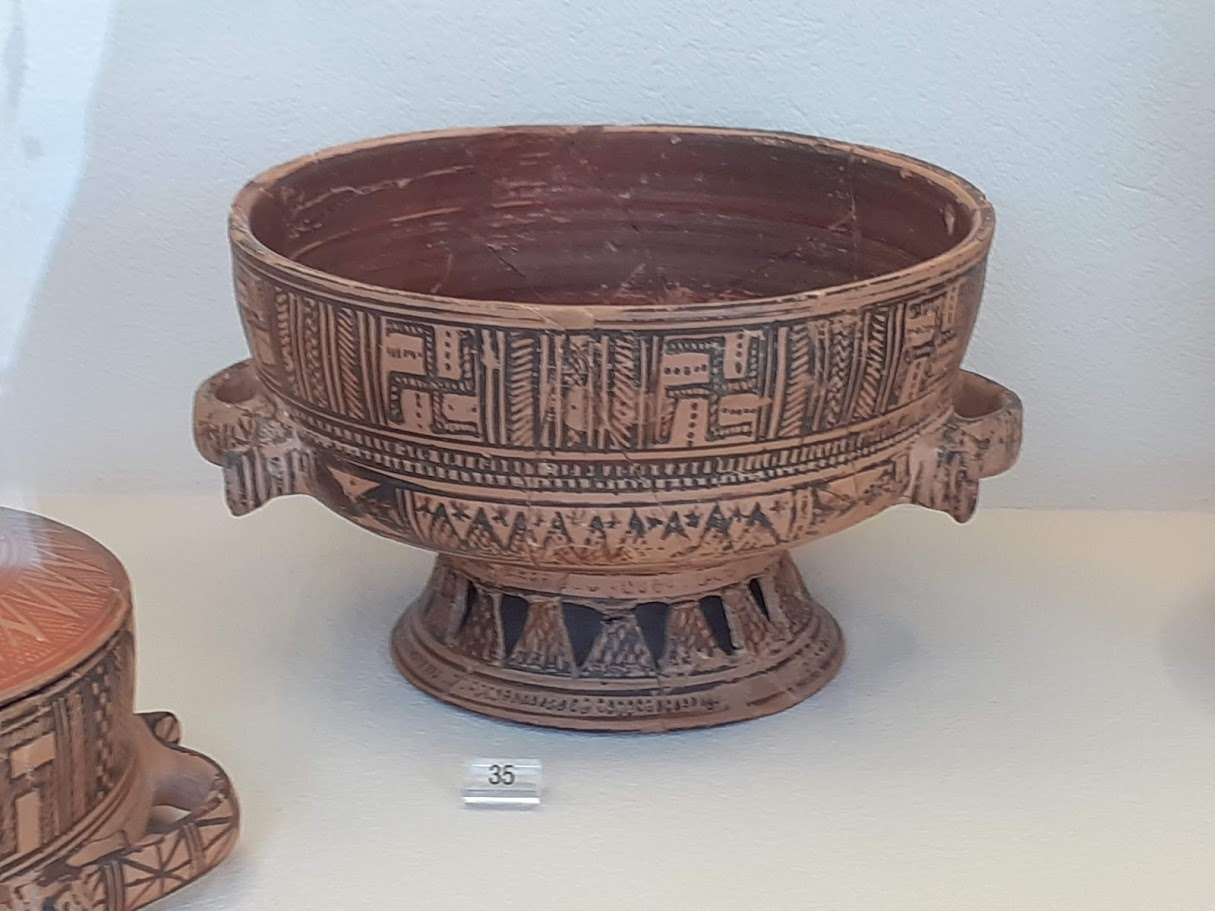 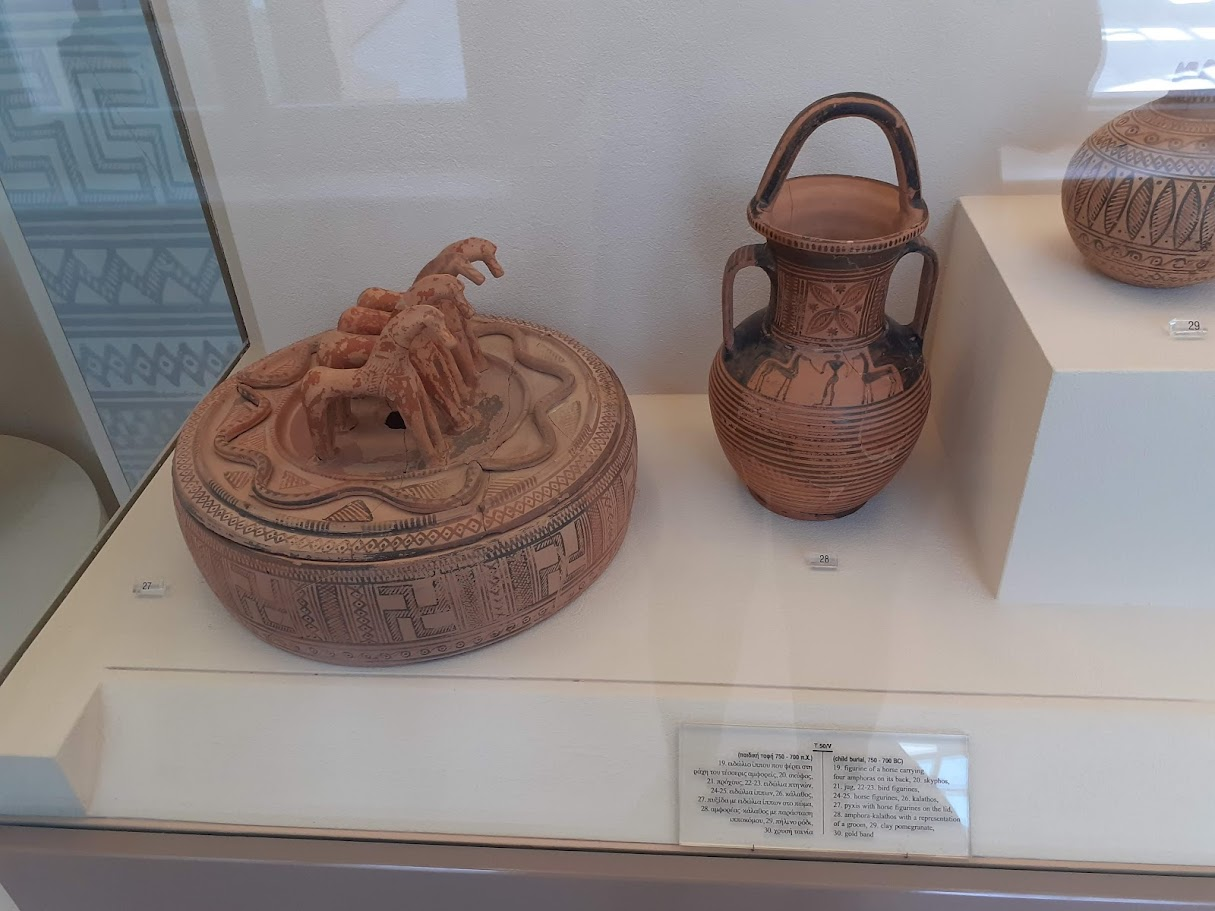 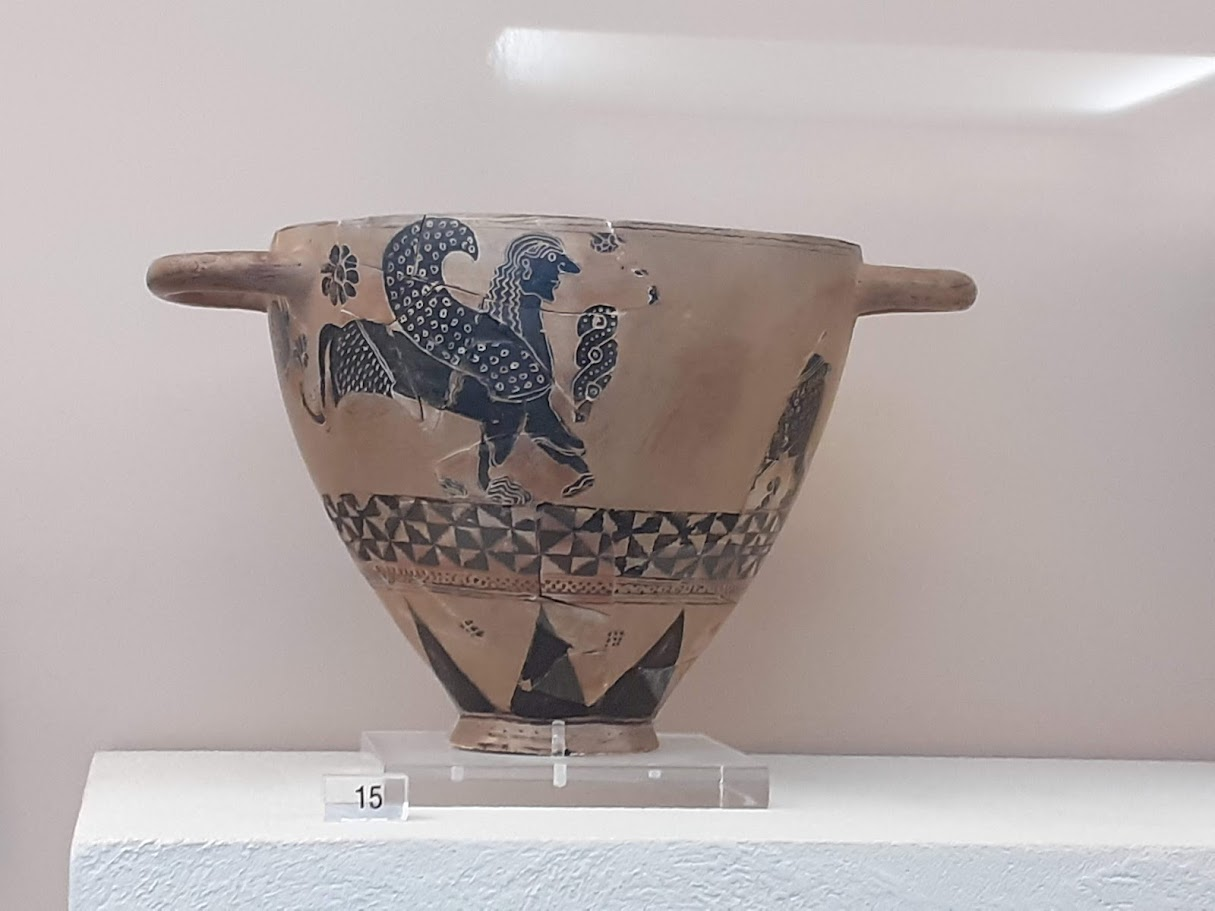 675-650 BC
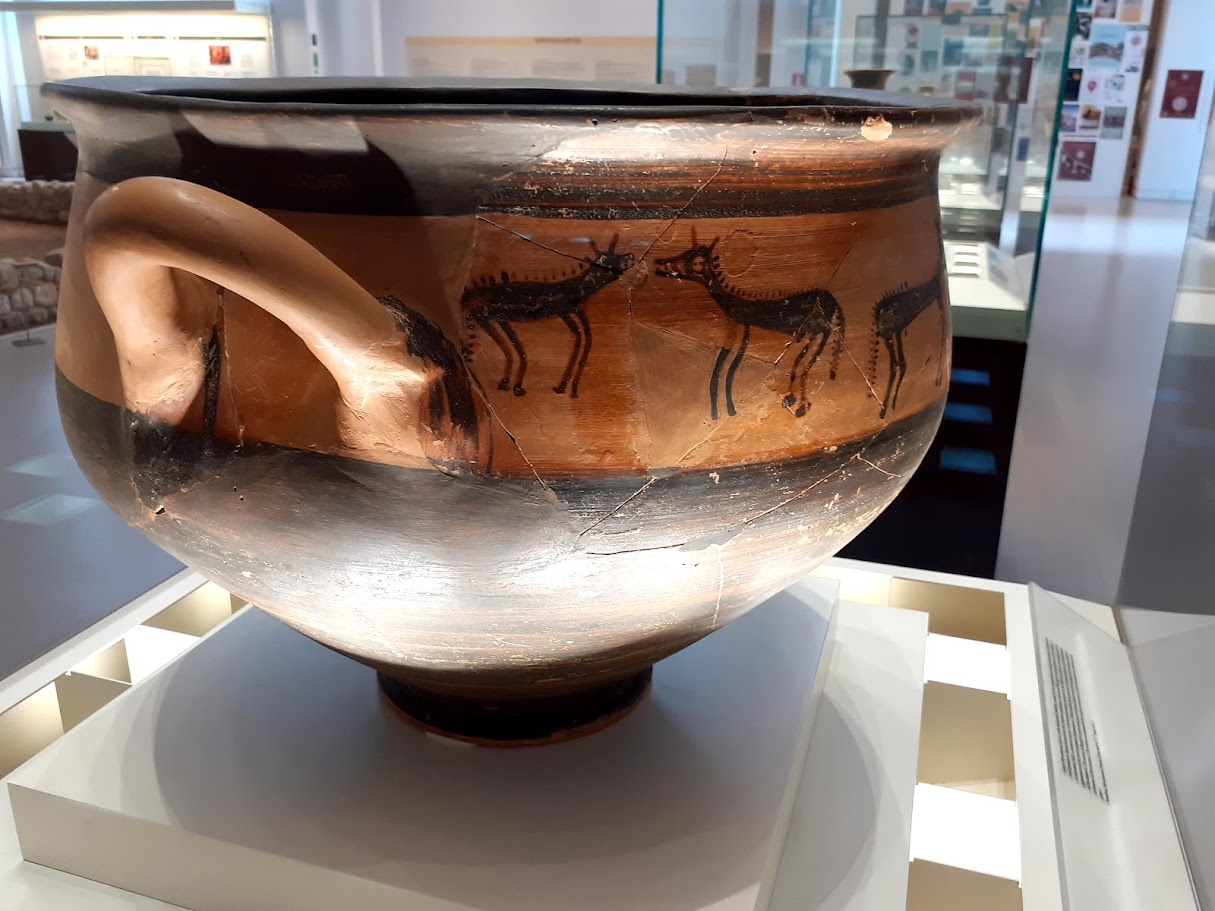 1st half of 11th century BC, Mycenaean krater
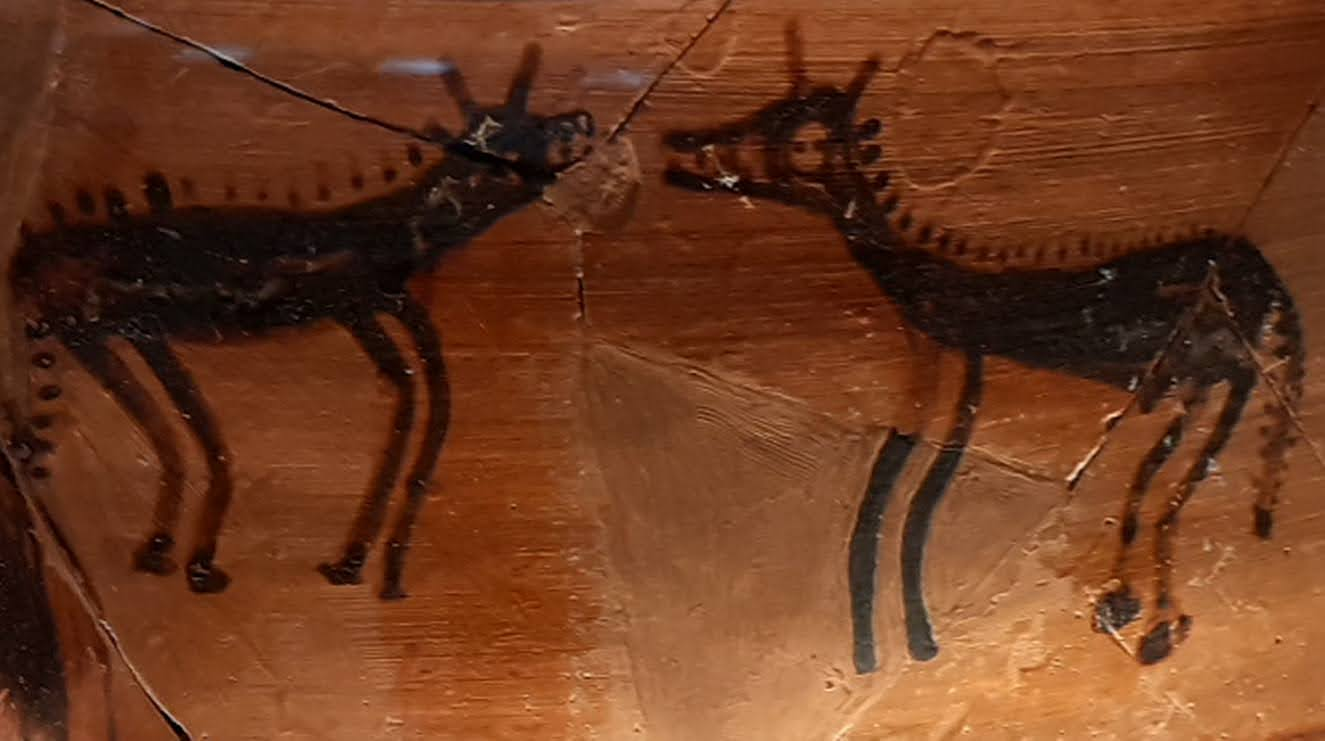 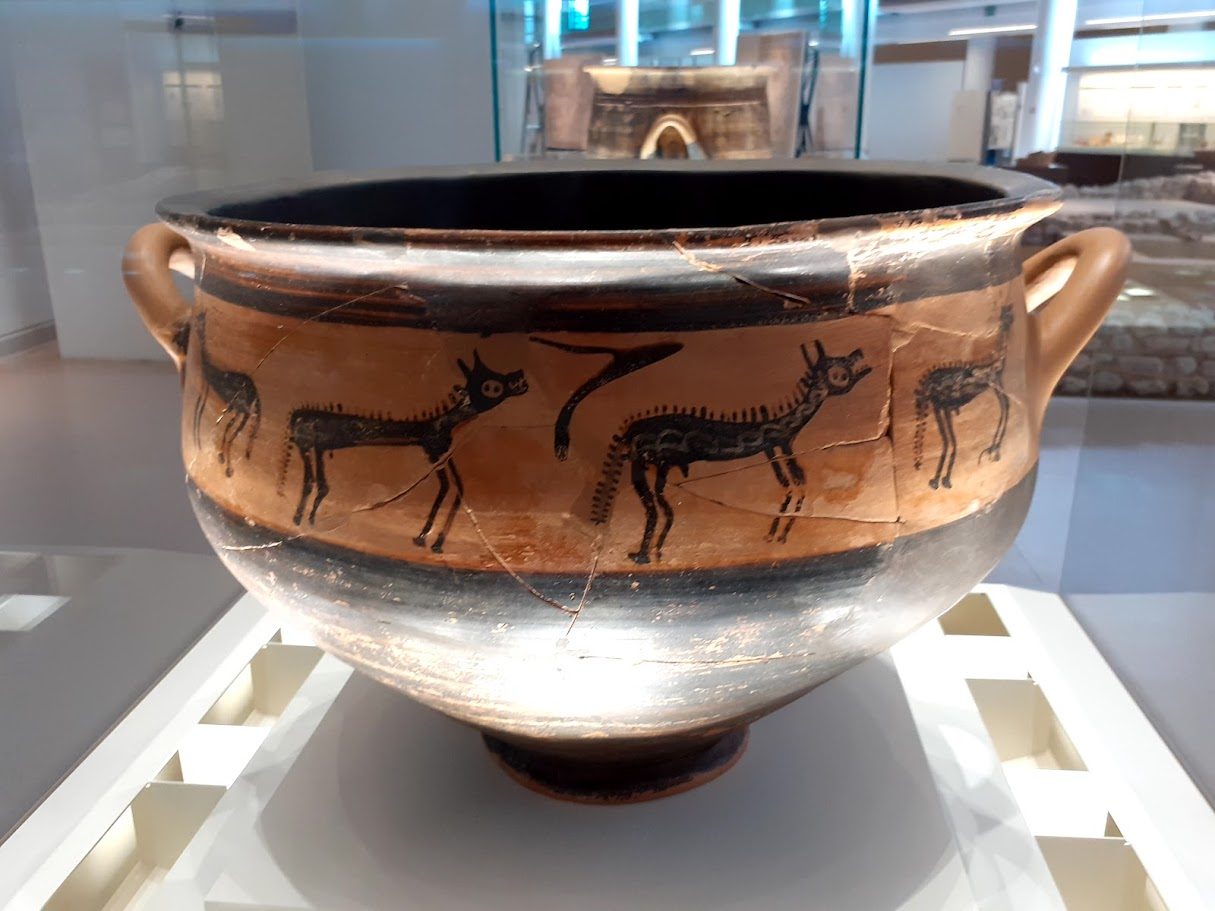 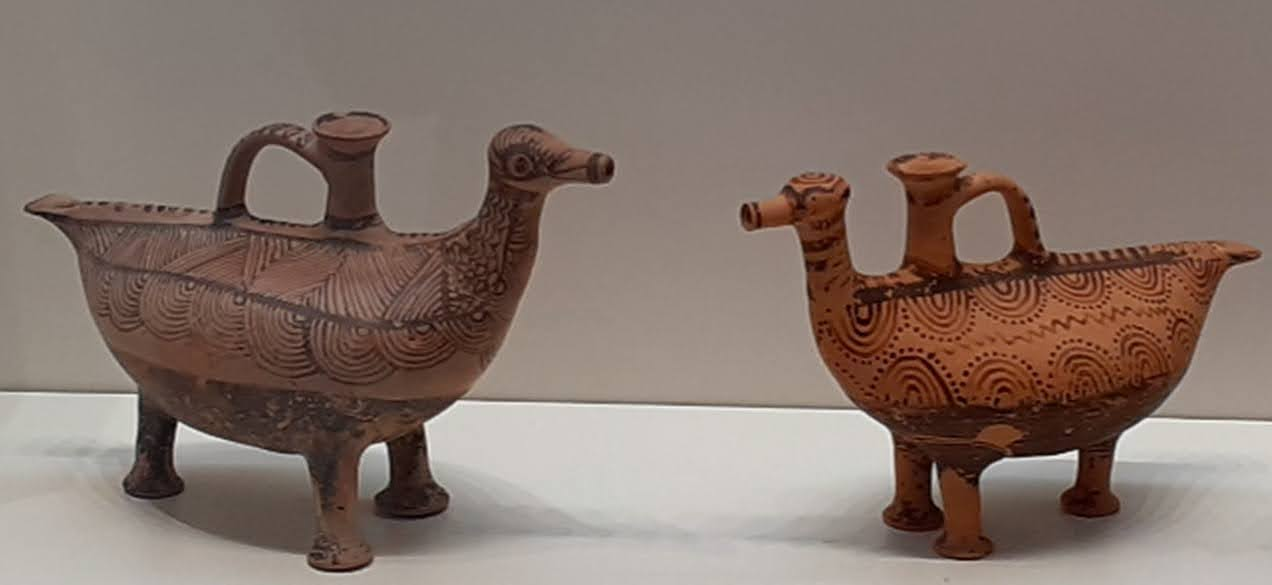 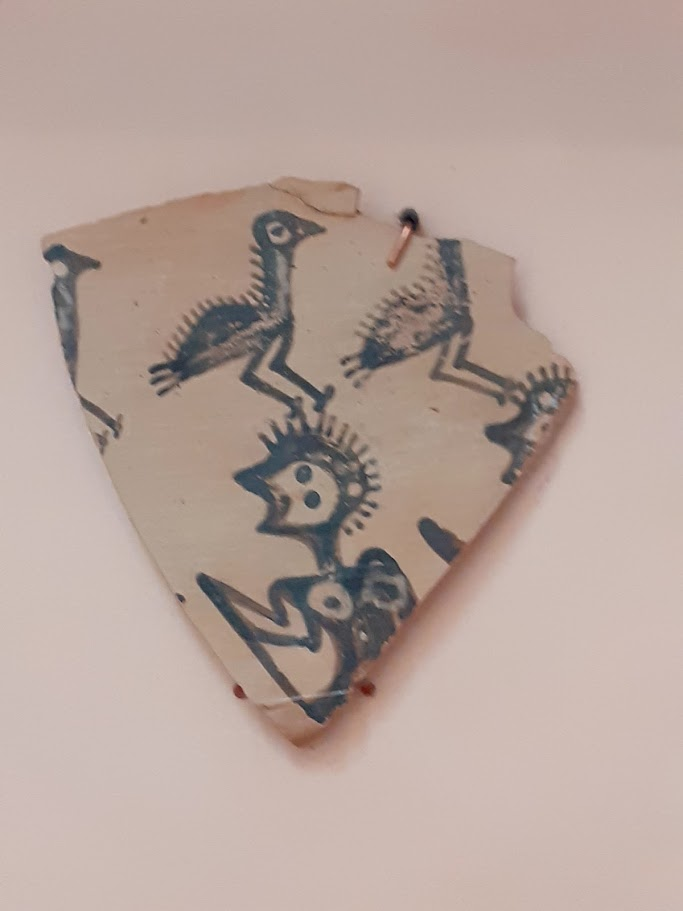 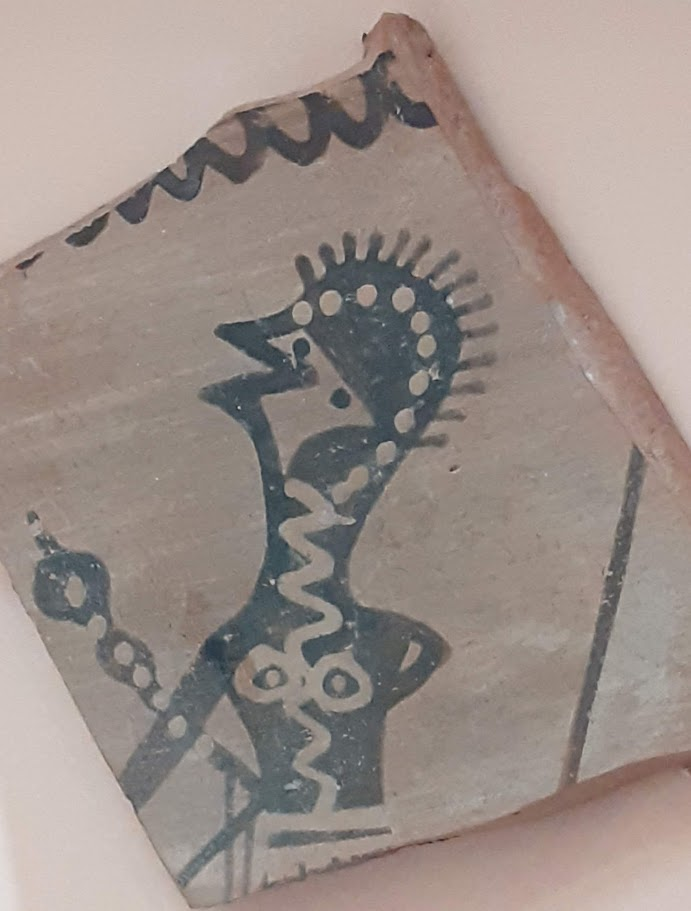 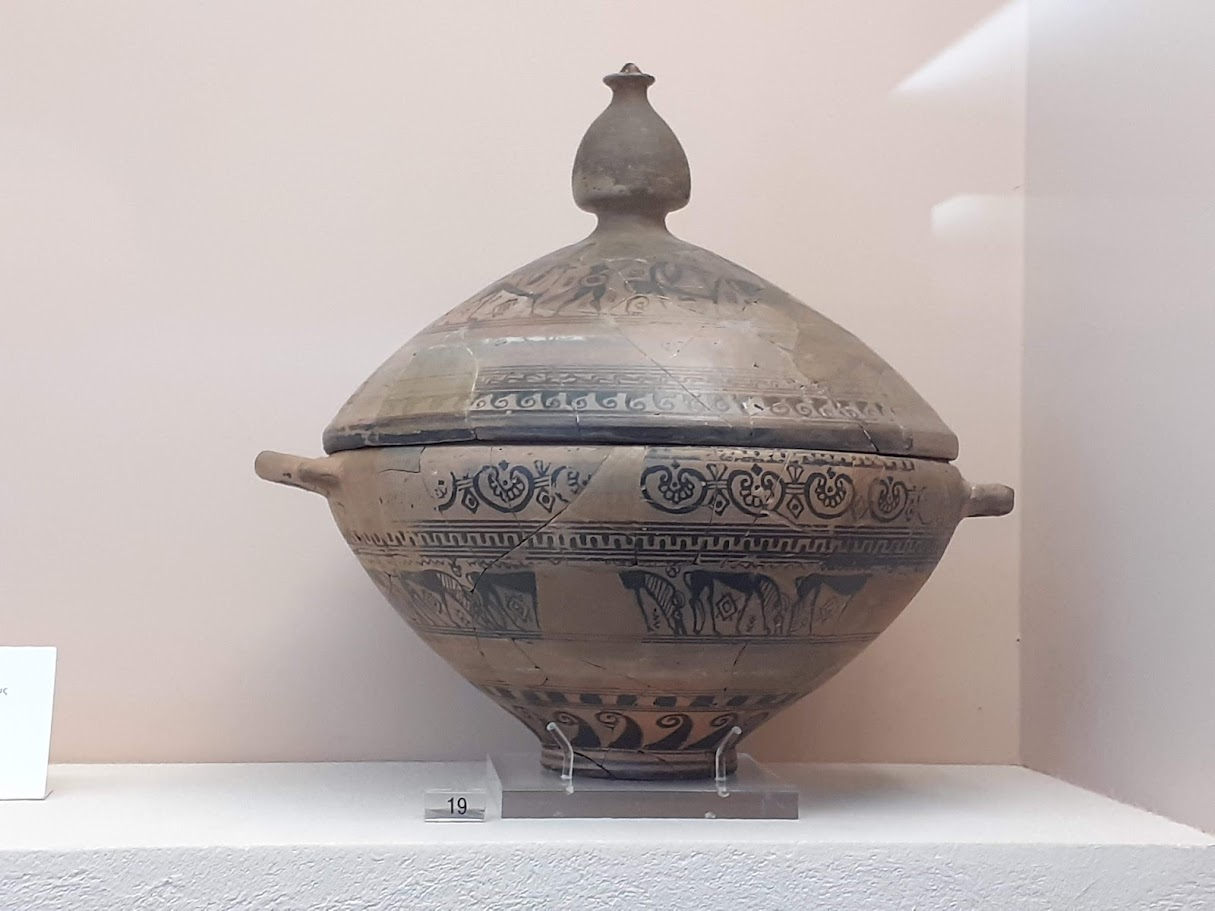 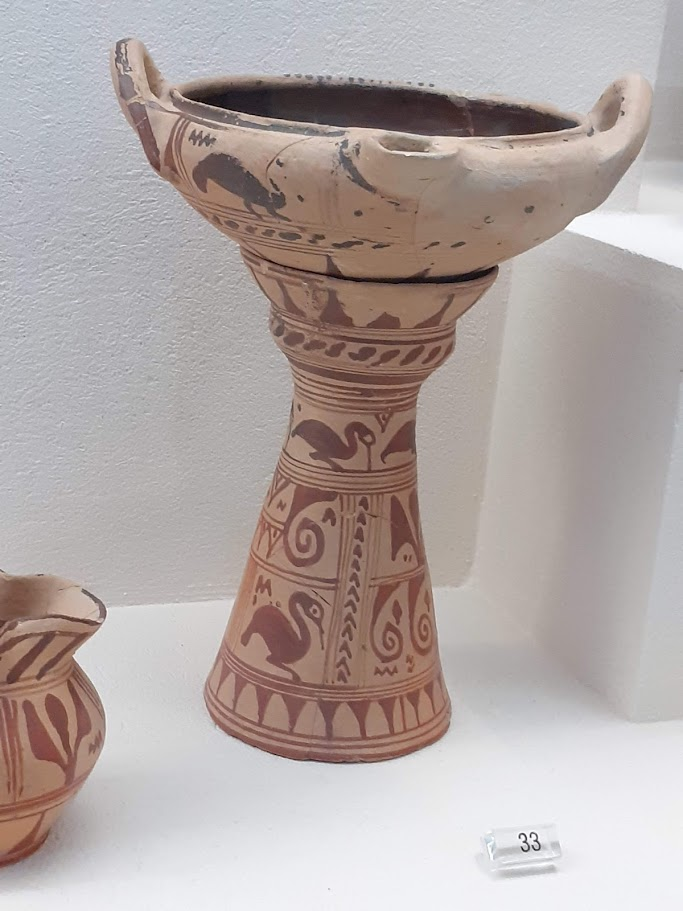 675-650 BC
700-650 BC
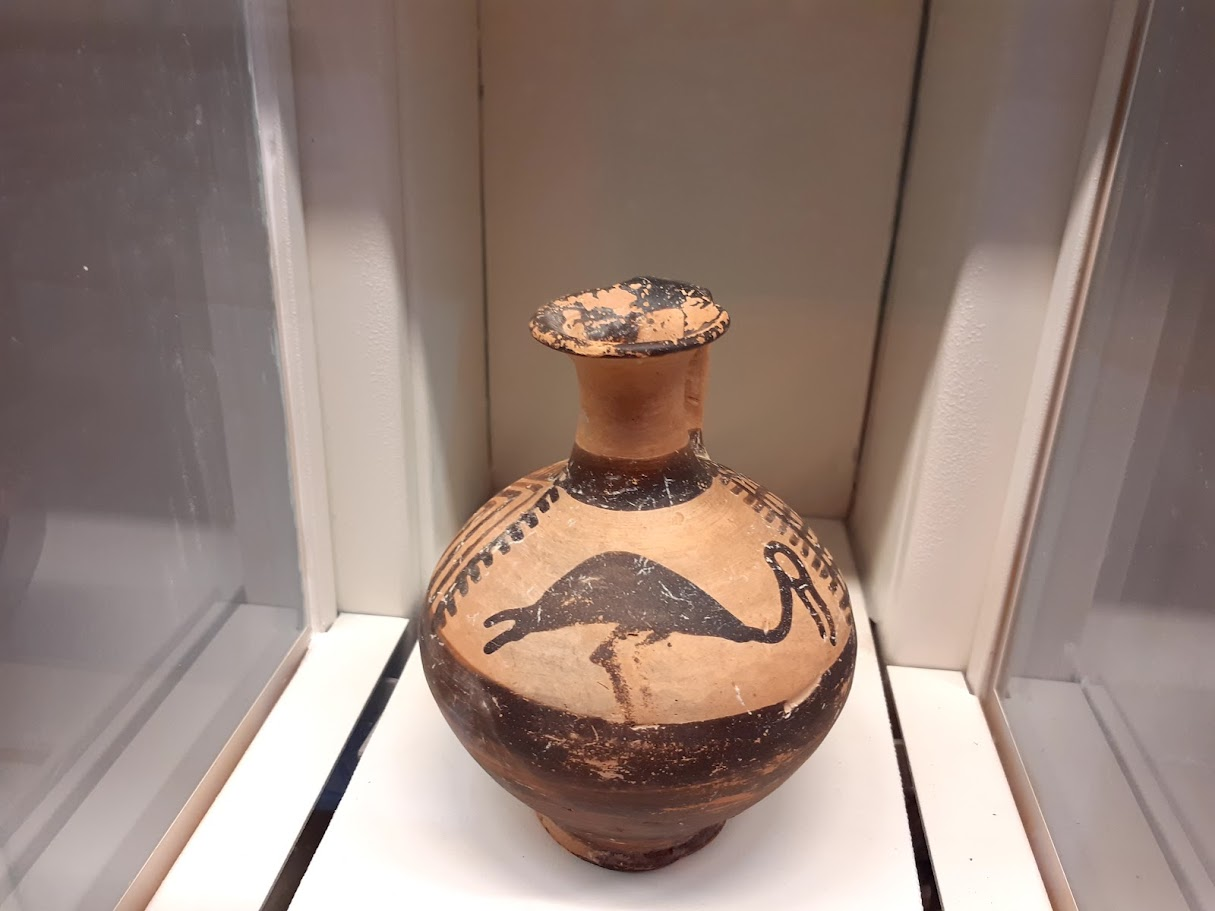 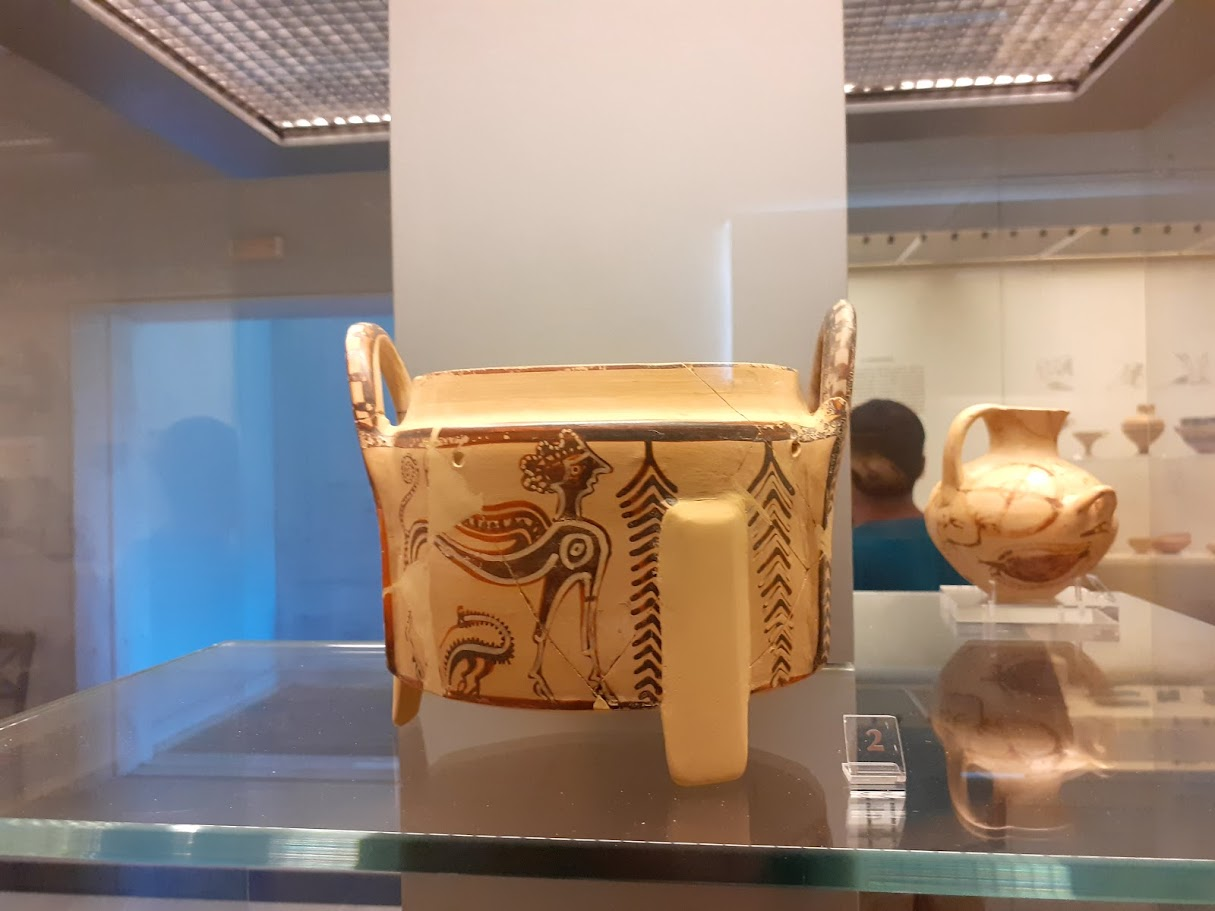 1250-1150 BC pyxis with sphinx
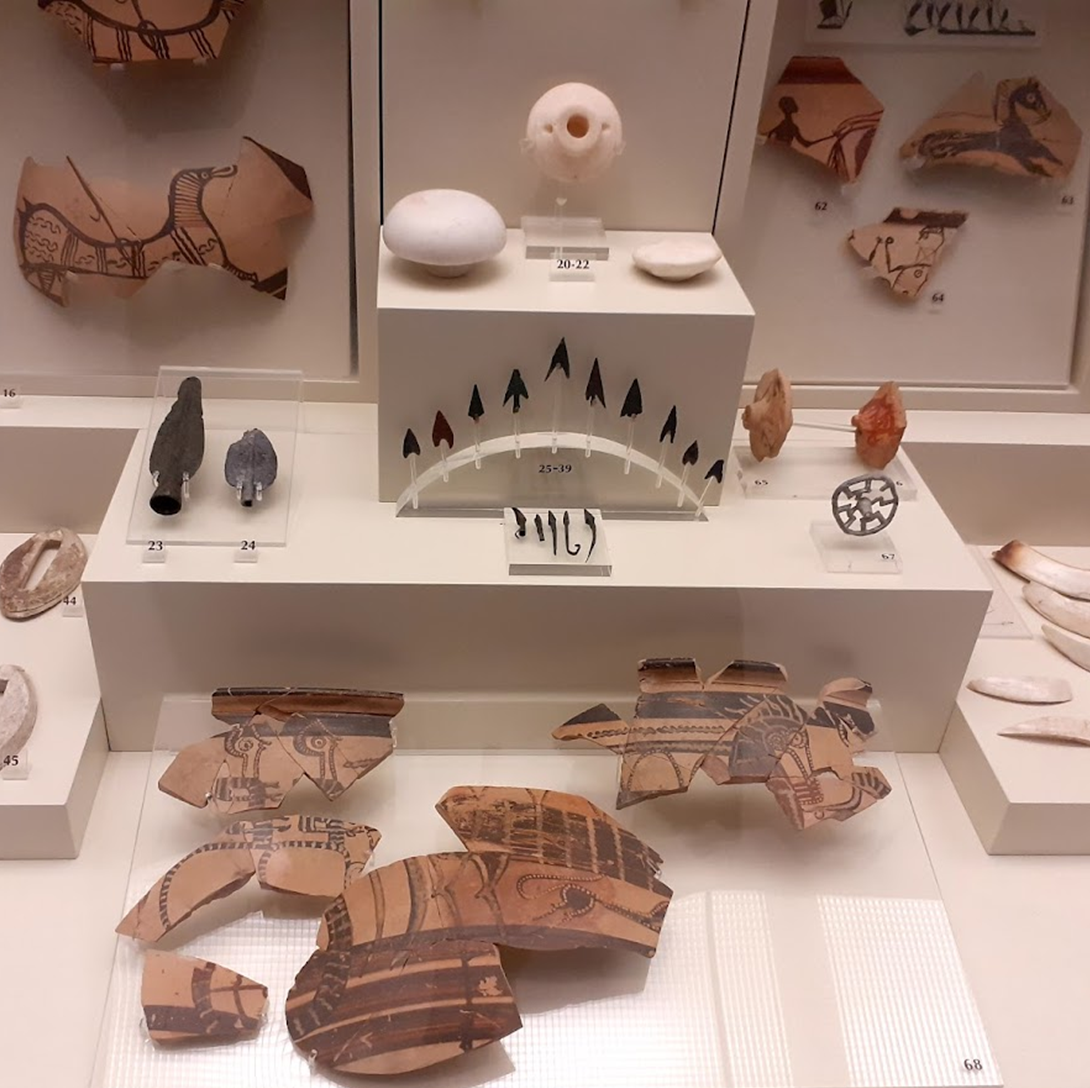 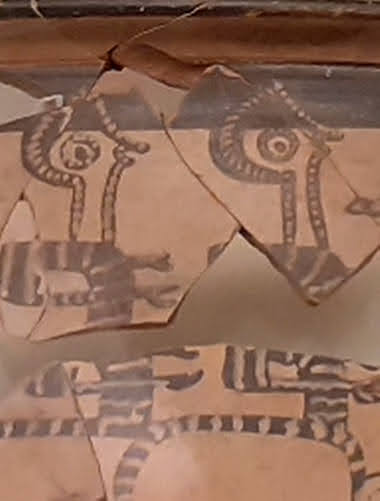 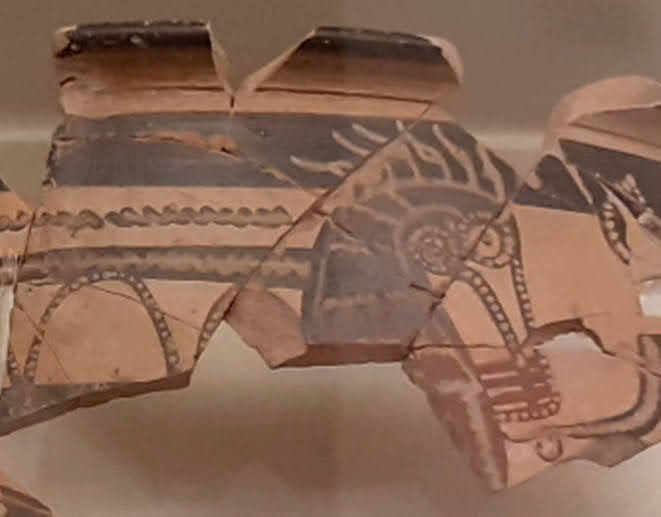 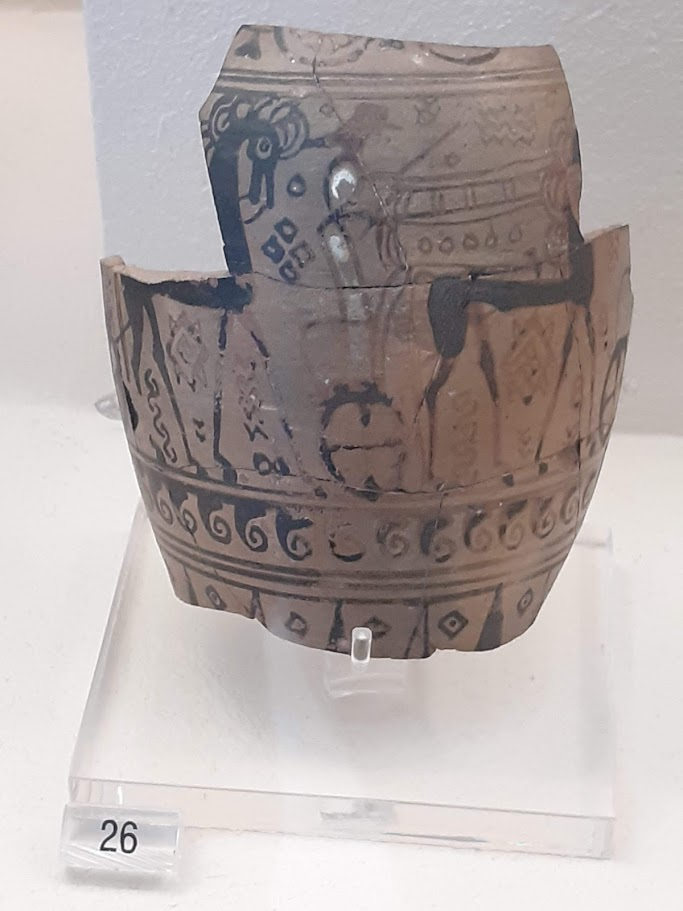 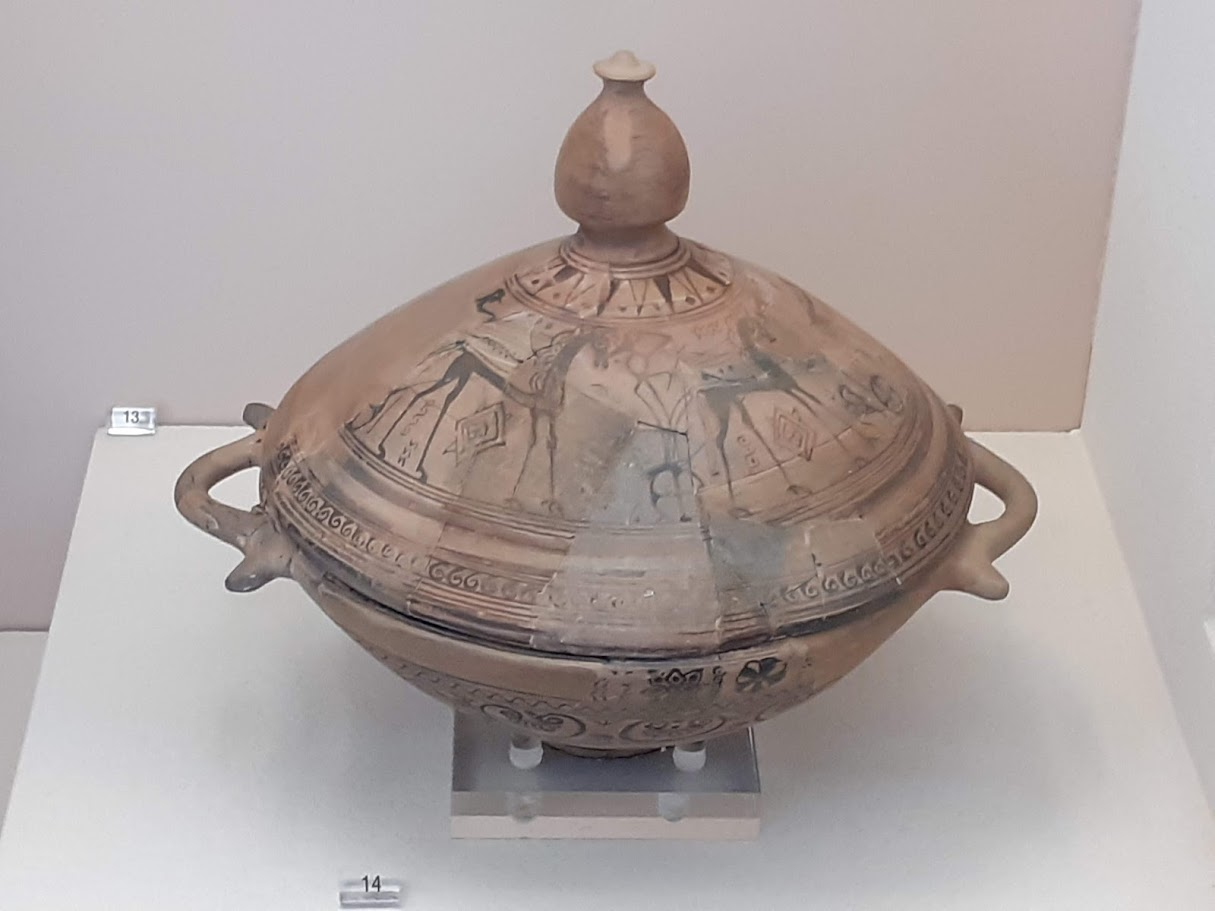 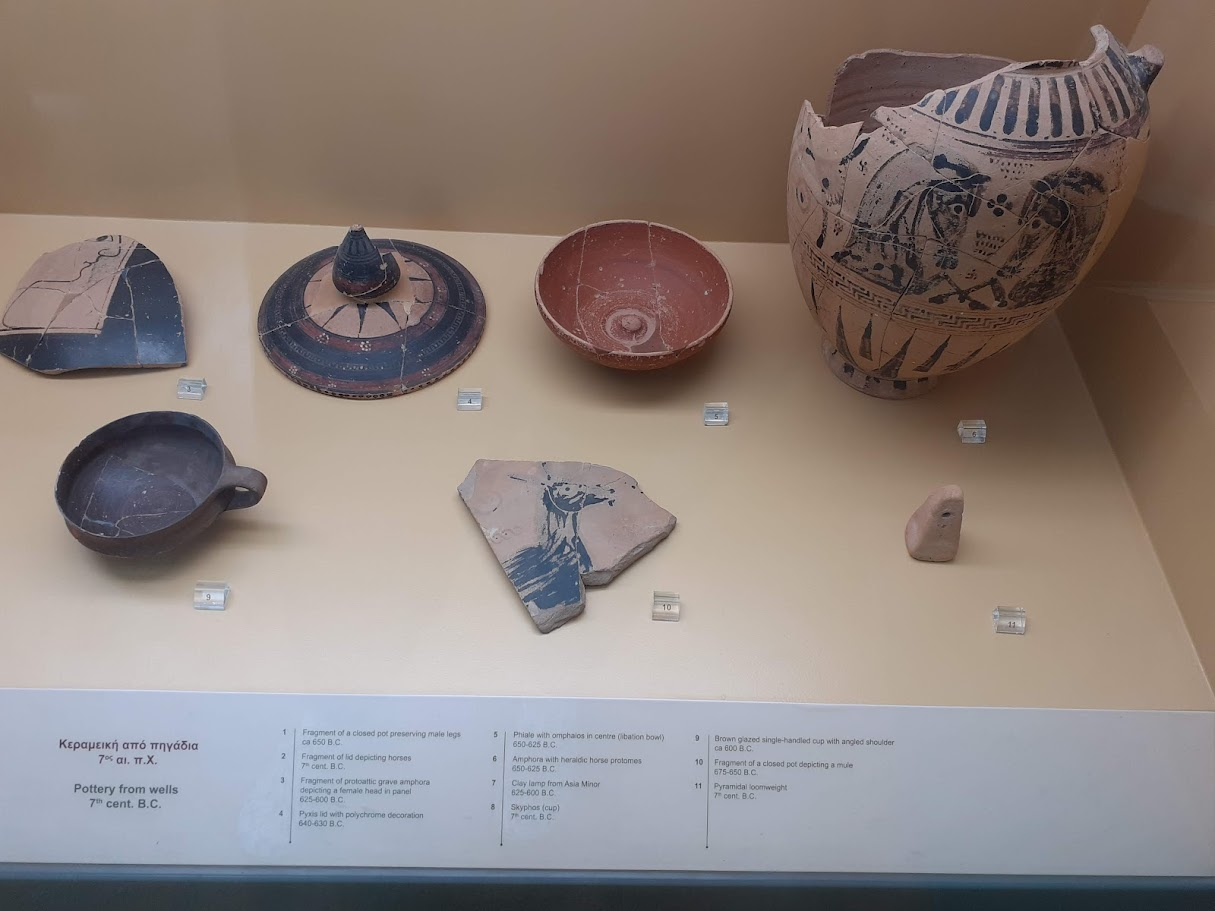 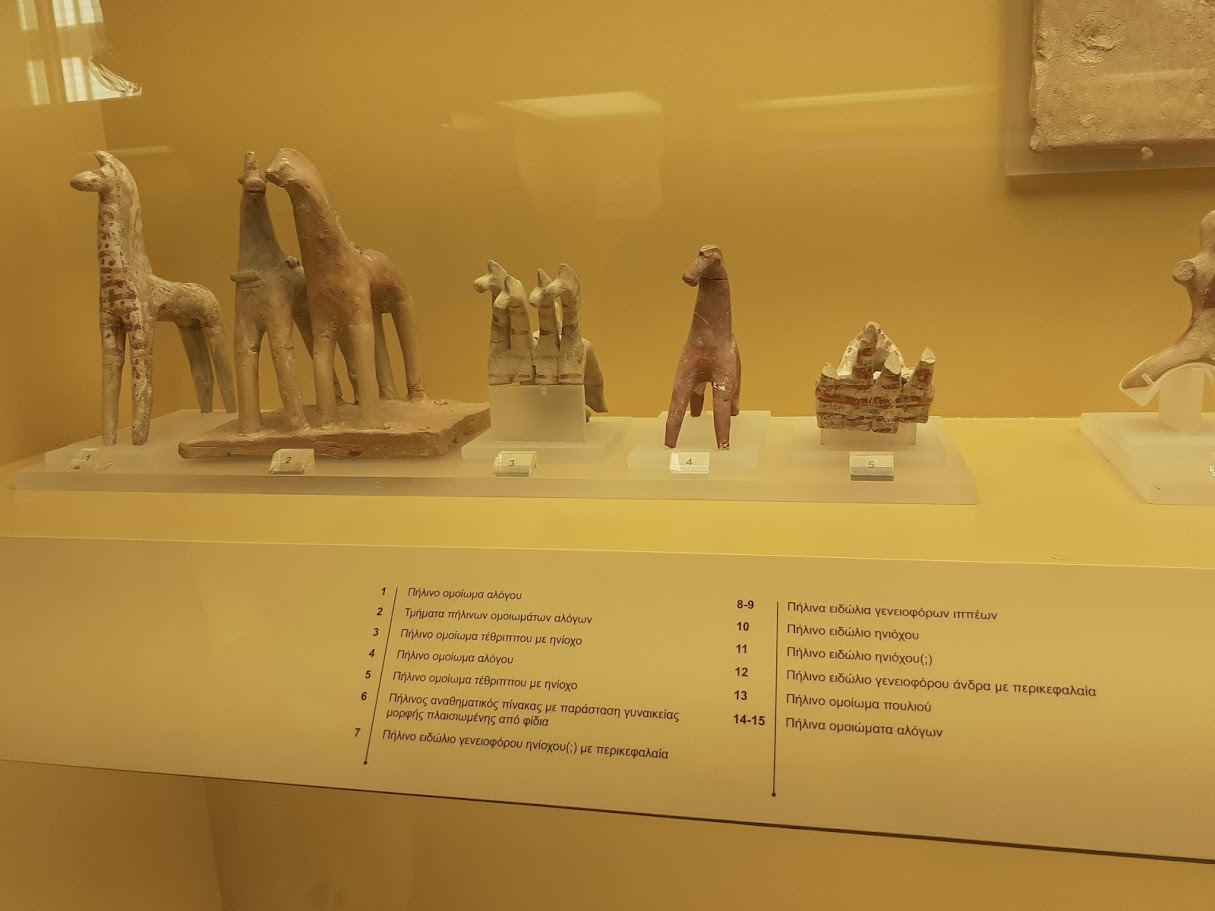 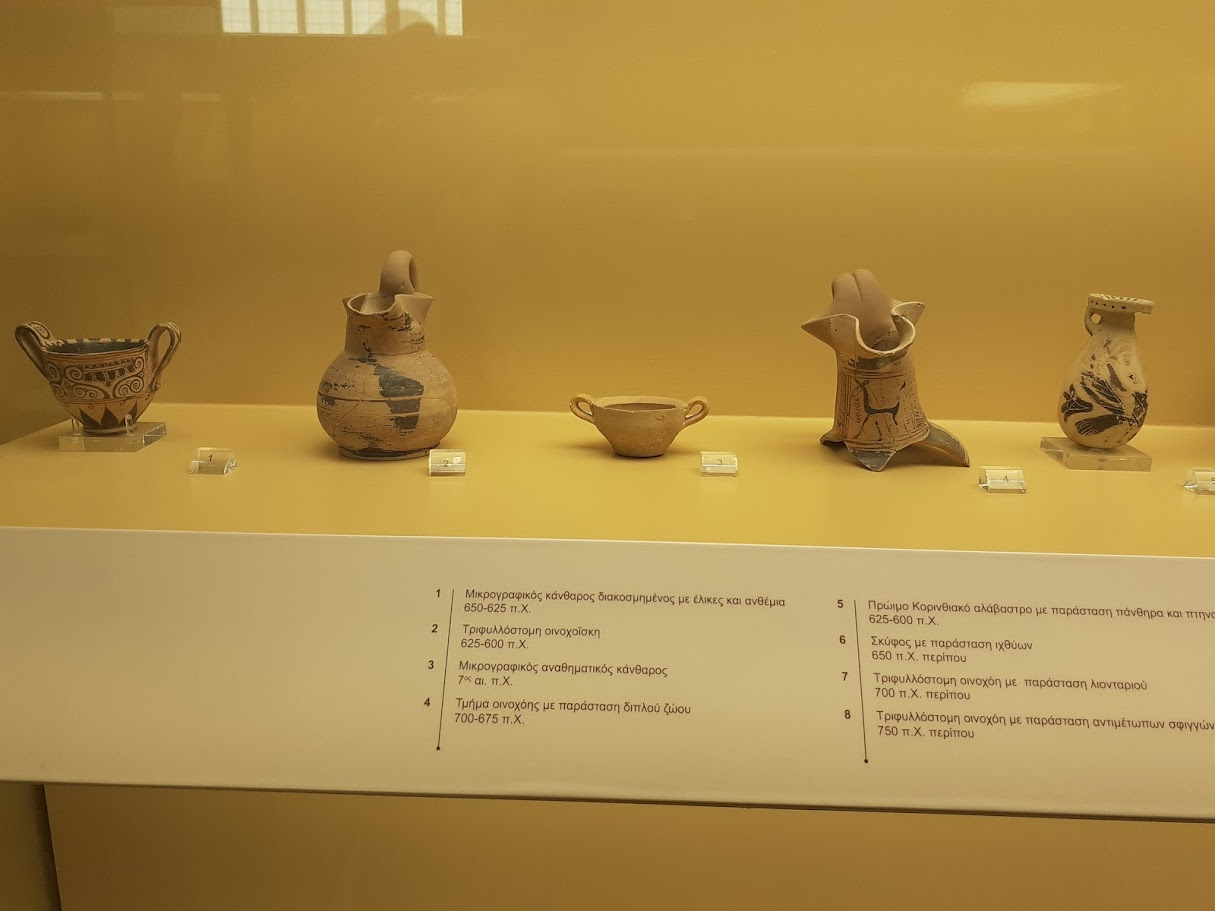 700-675 BC
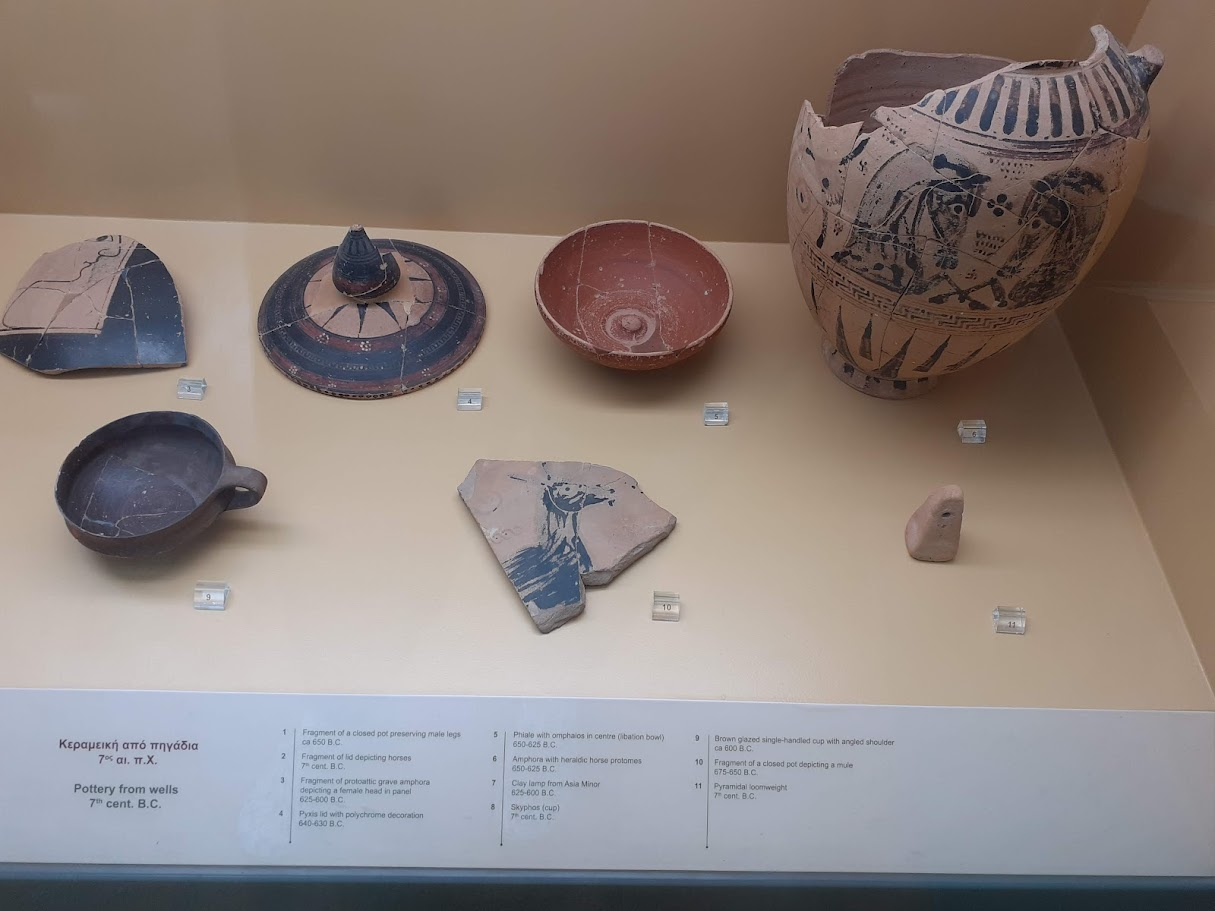 650-625 BC, horses
675-650 BC, a mule
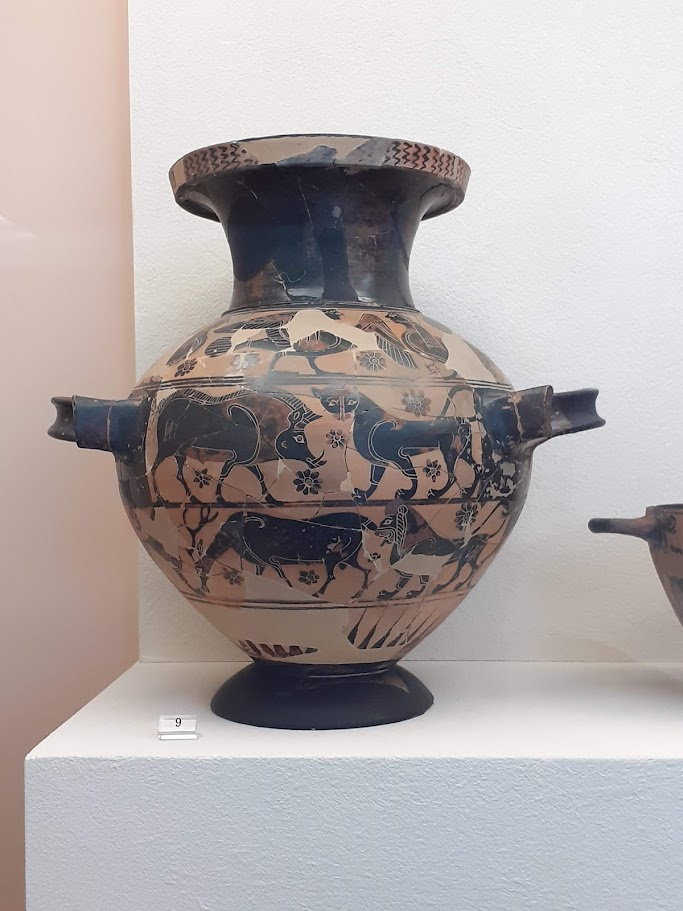 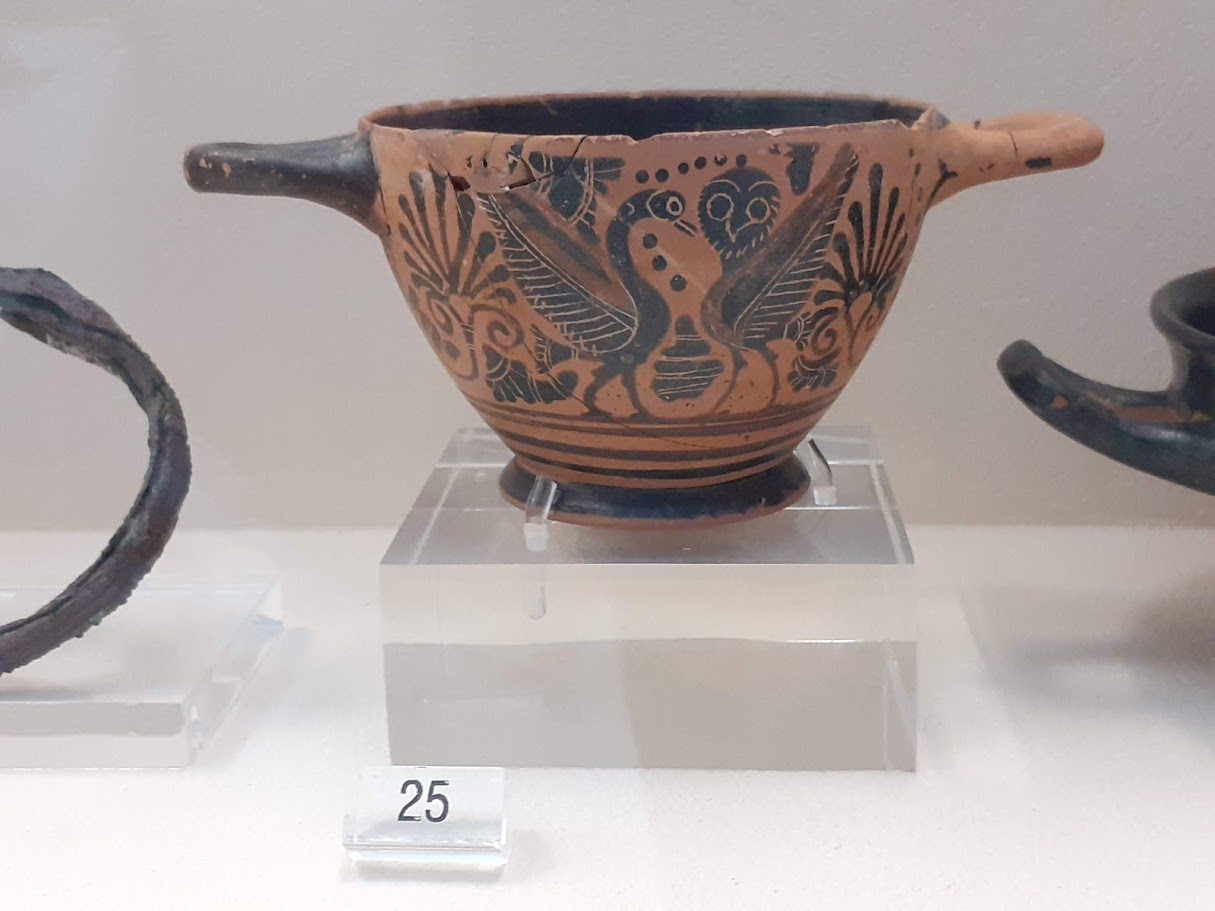 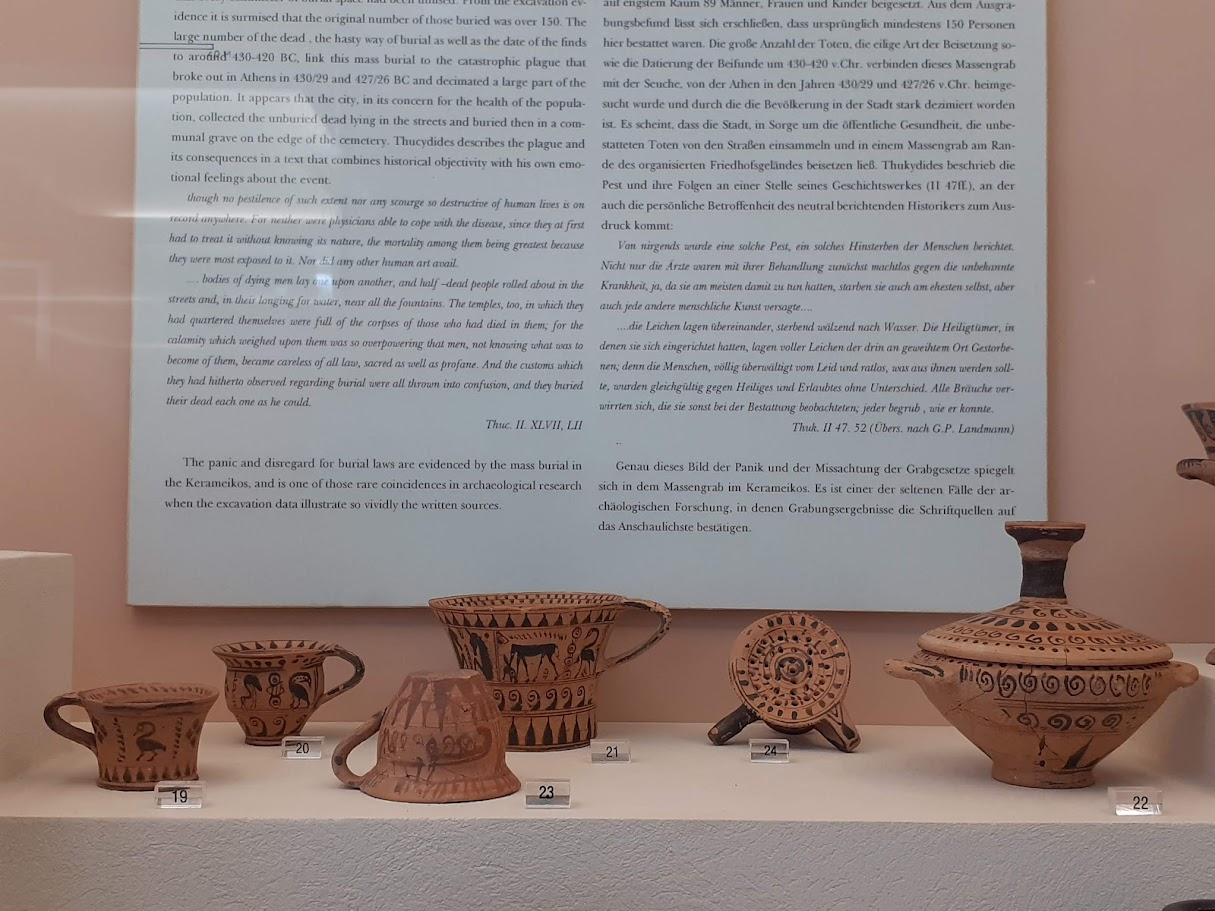 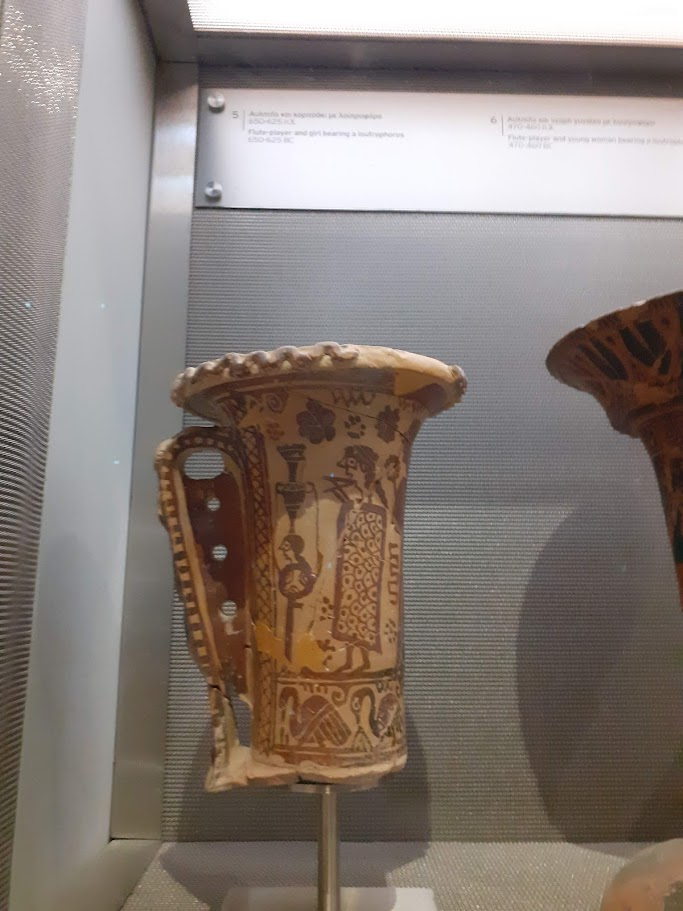 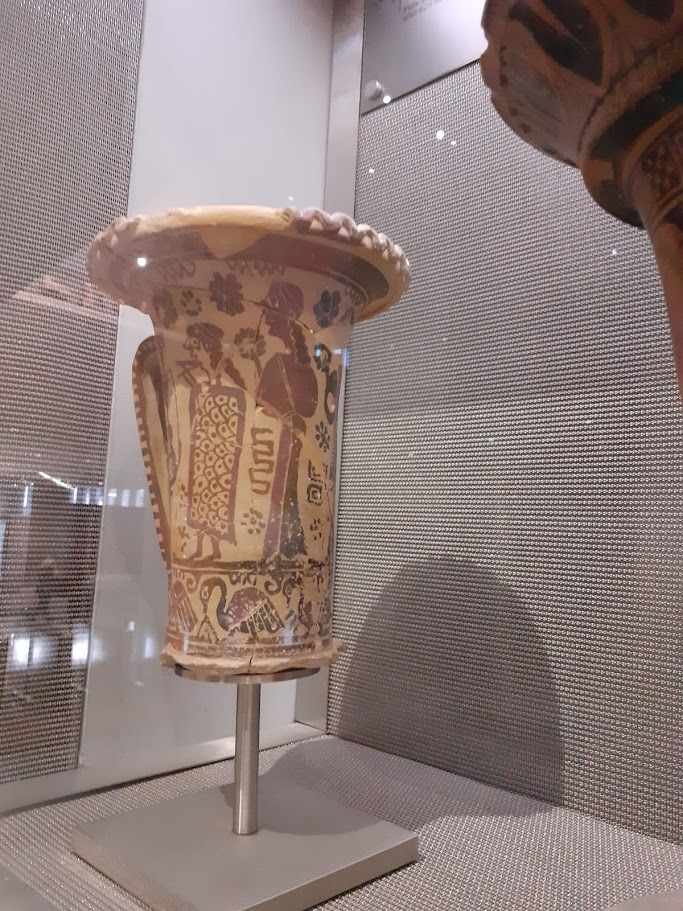 650-625 BC, Athens
Flute player and girl bearing a loutrophoros
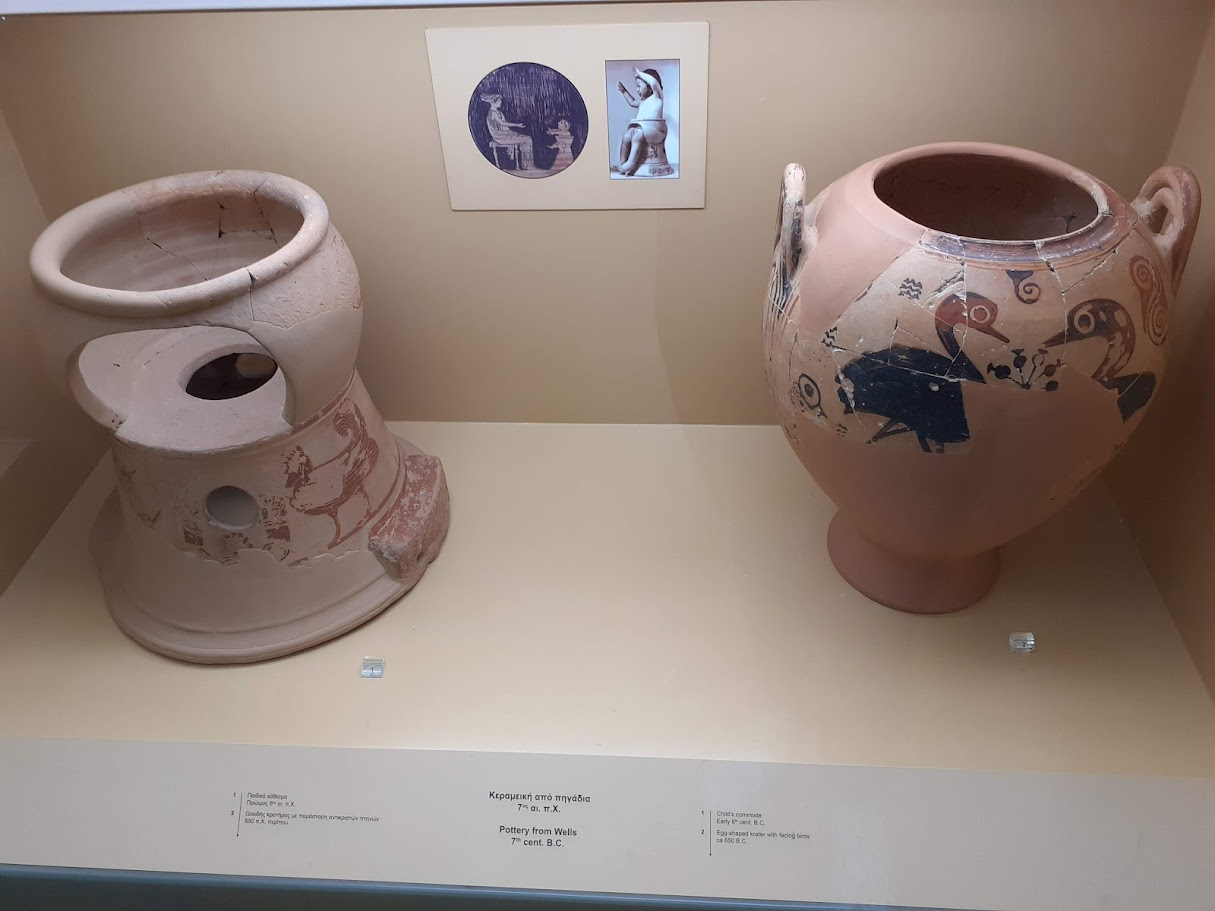 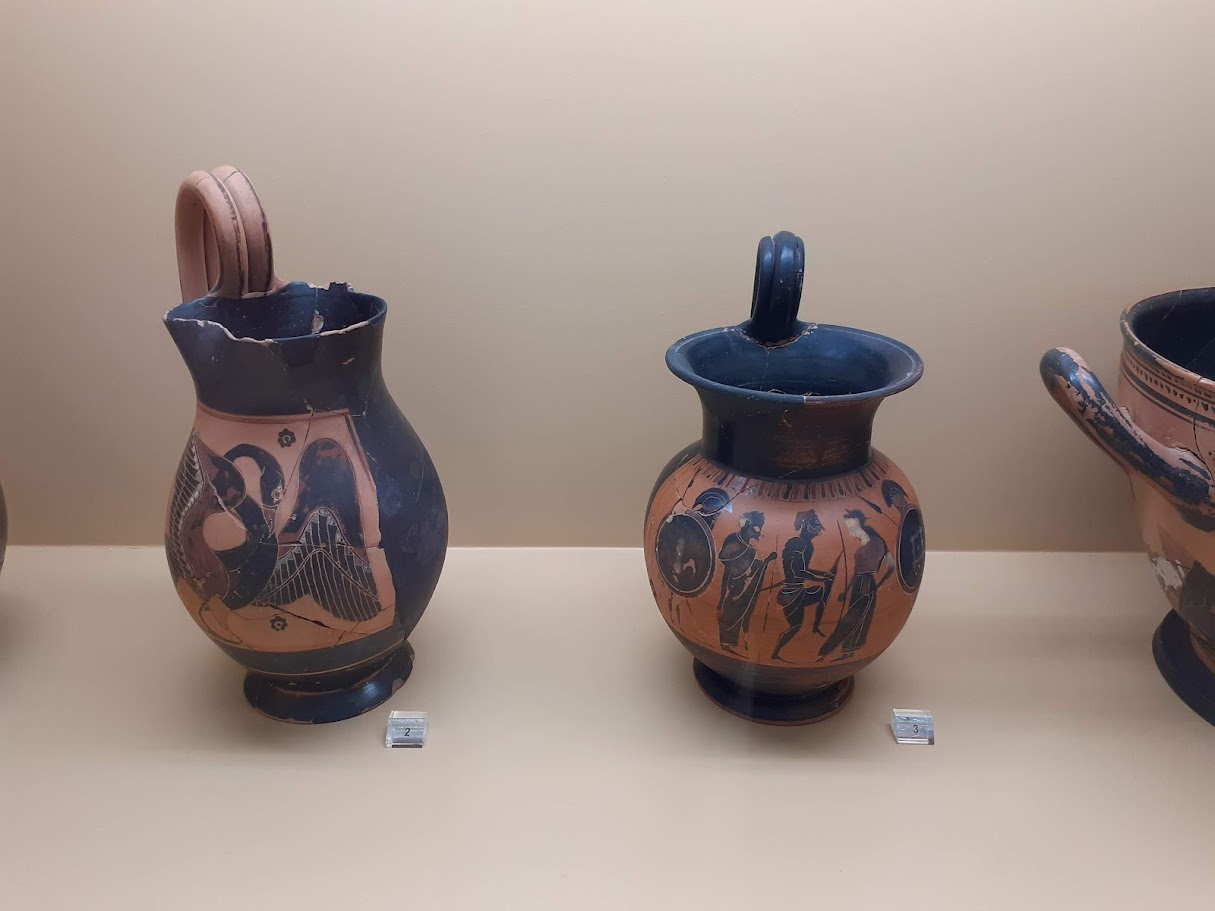 600-590 BC swan
650 BC
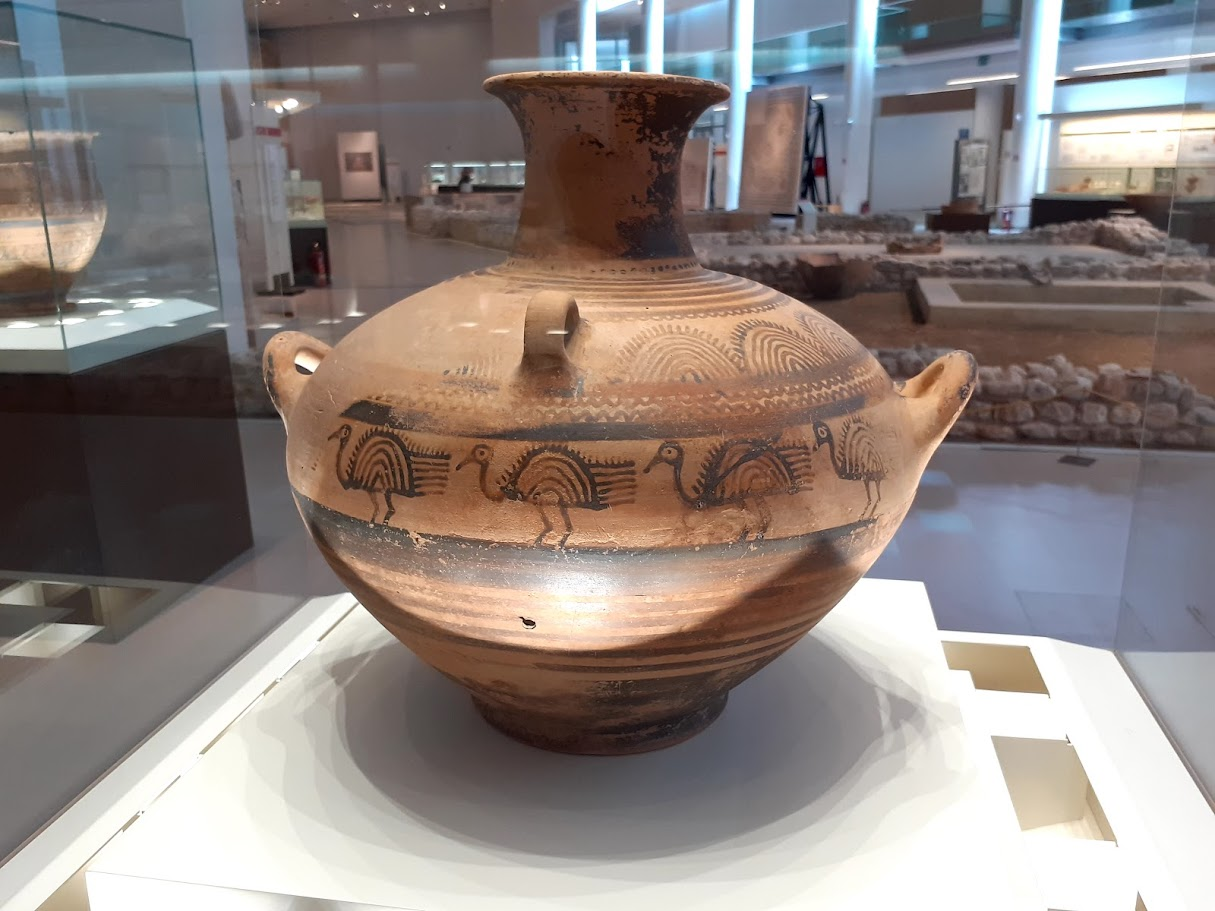 1st half of 11th century BC, Mycenaean jar
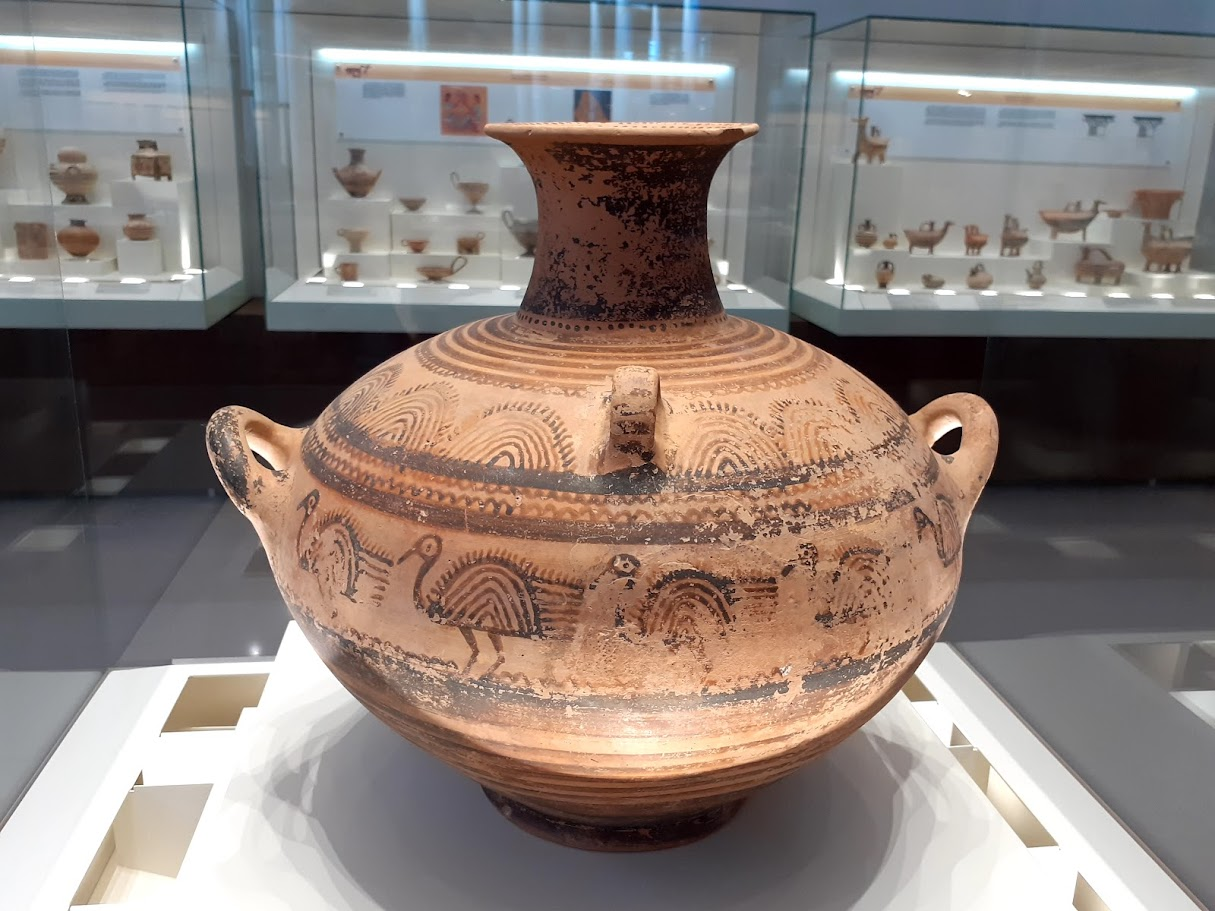 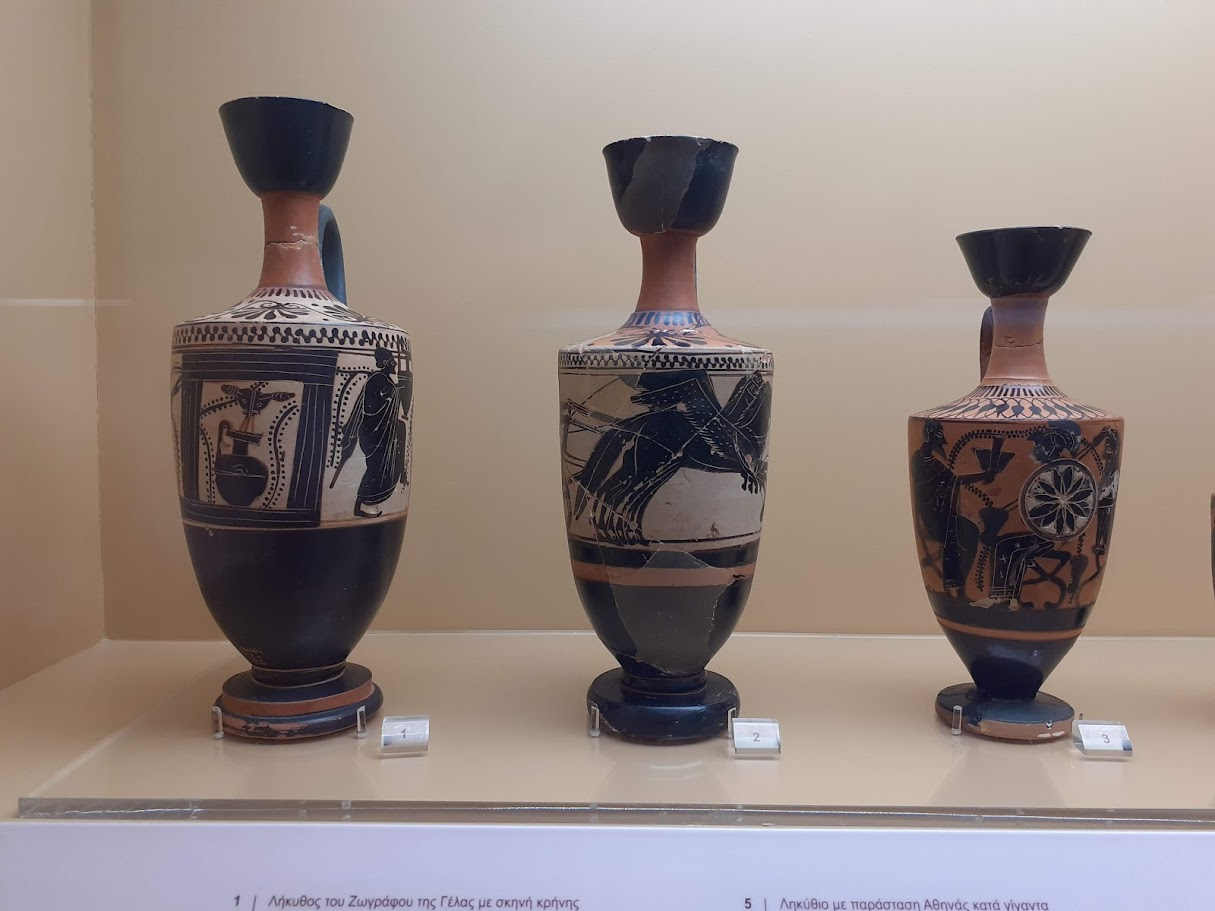 500 BC
fountain scene
Dionysos, Athena, Satyr, 500-490 BC
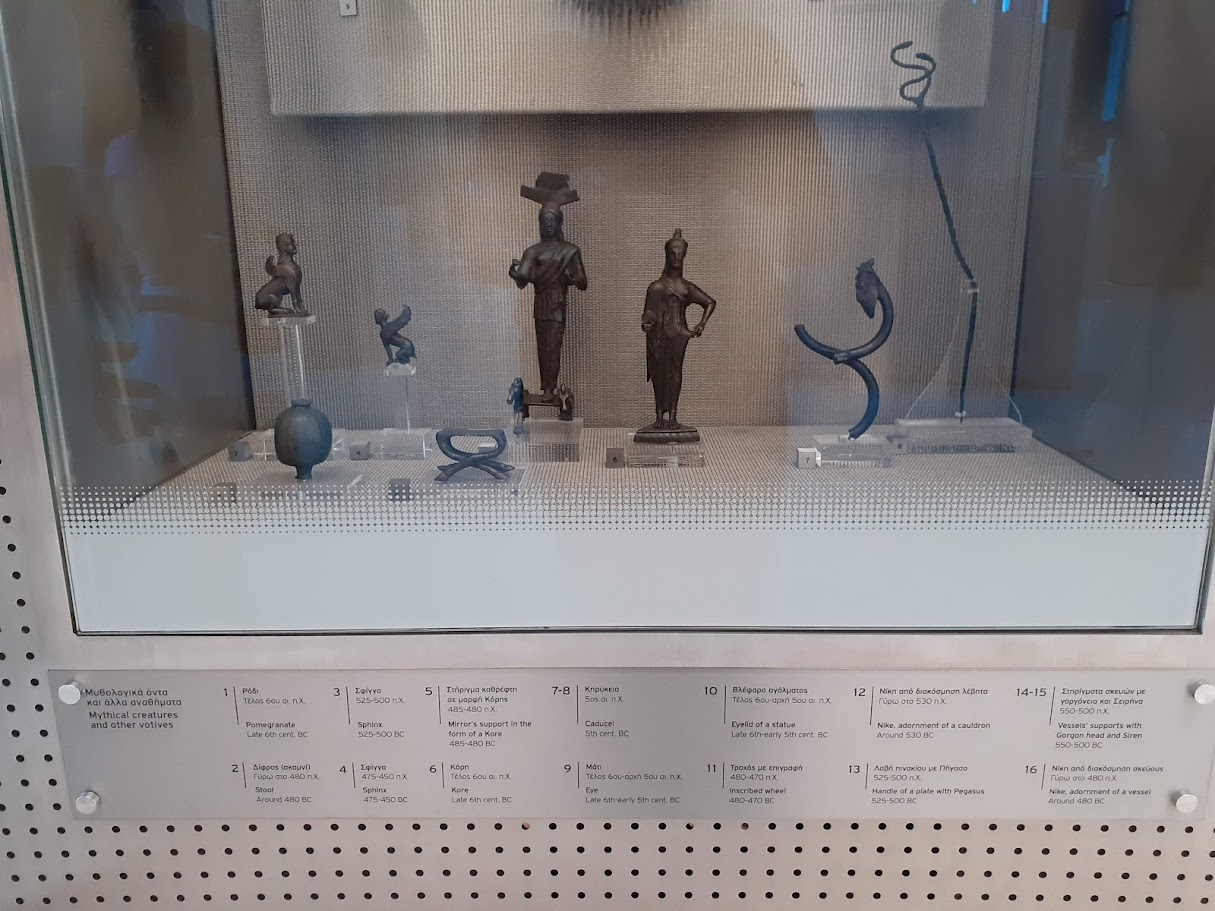 Sphinx, 525-500 BC
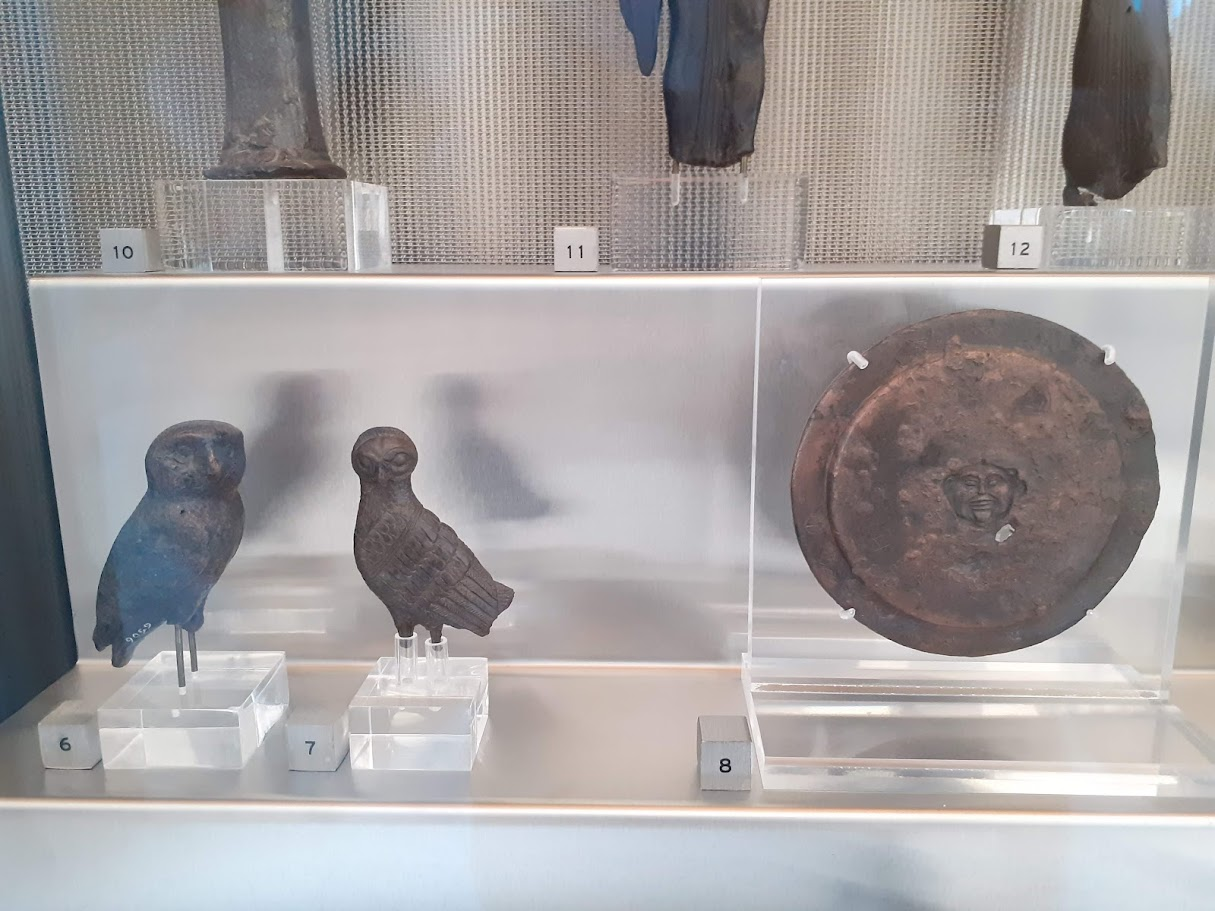 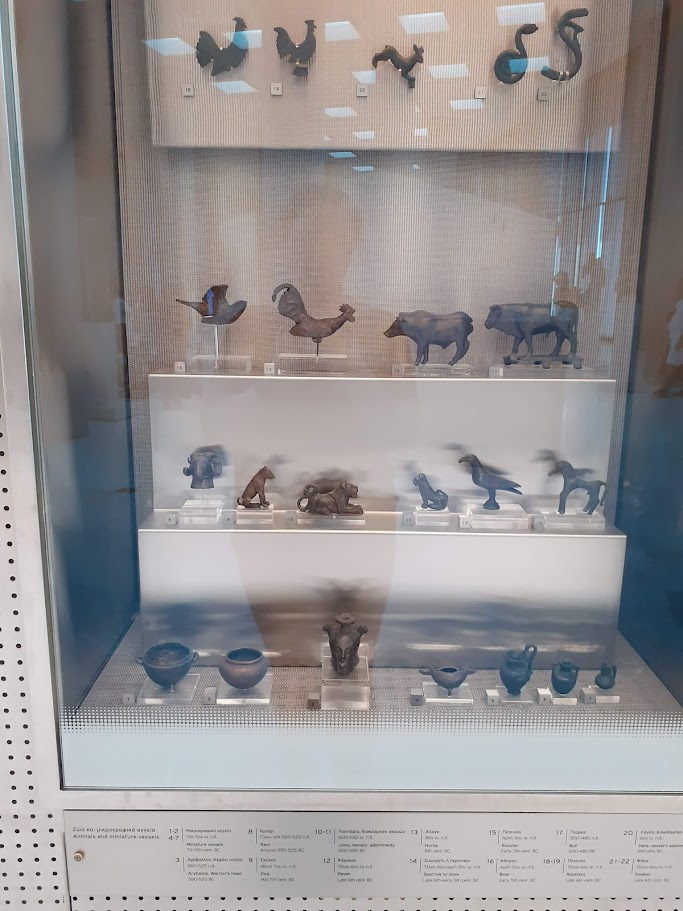 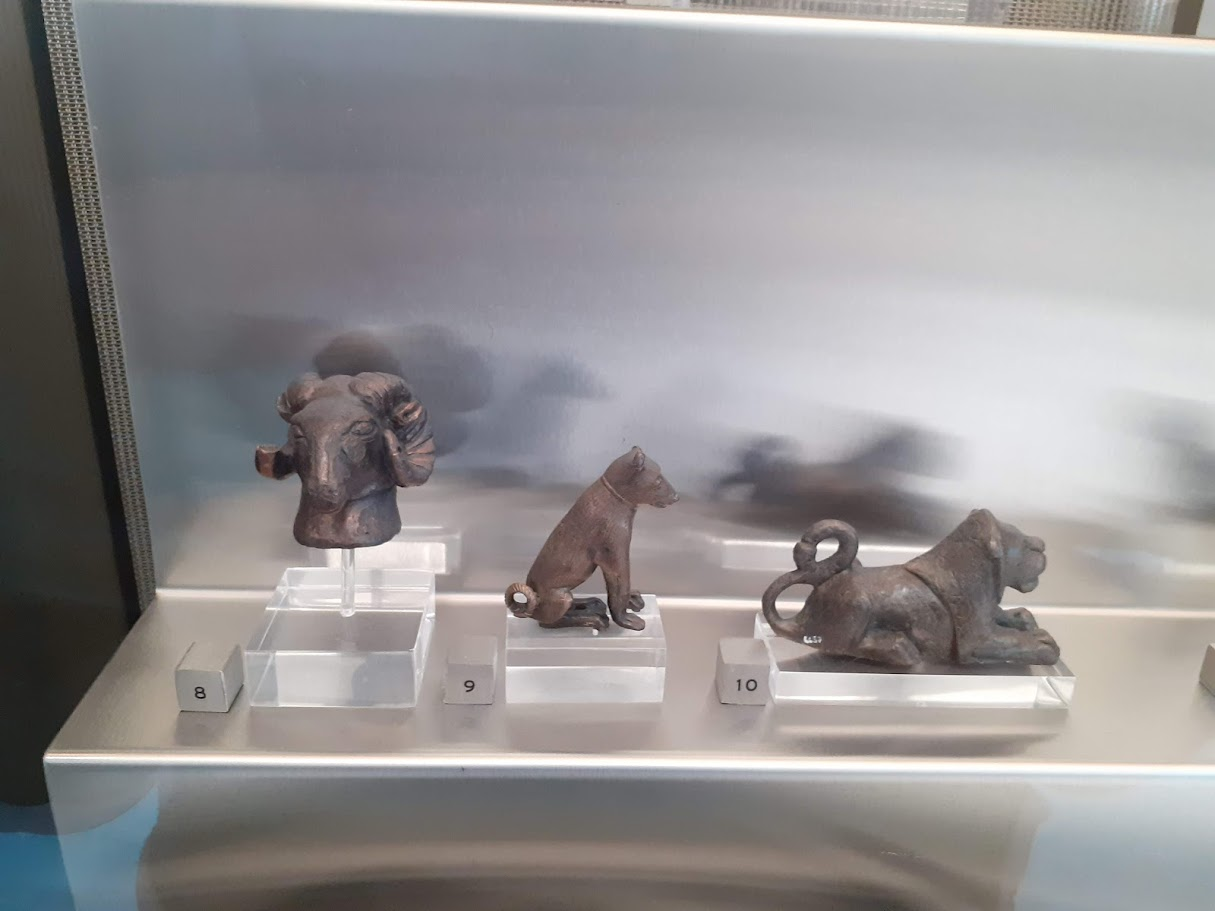 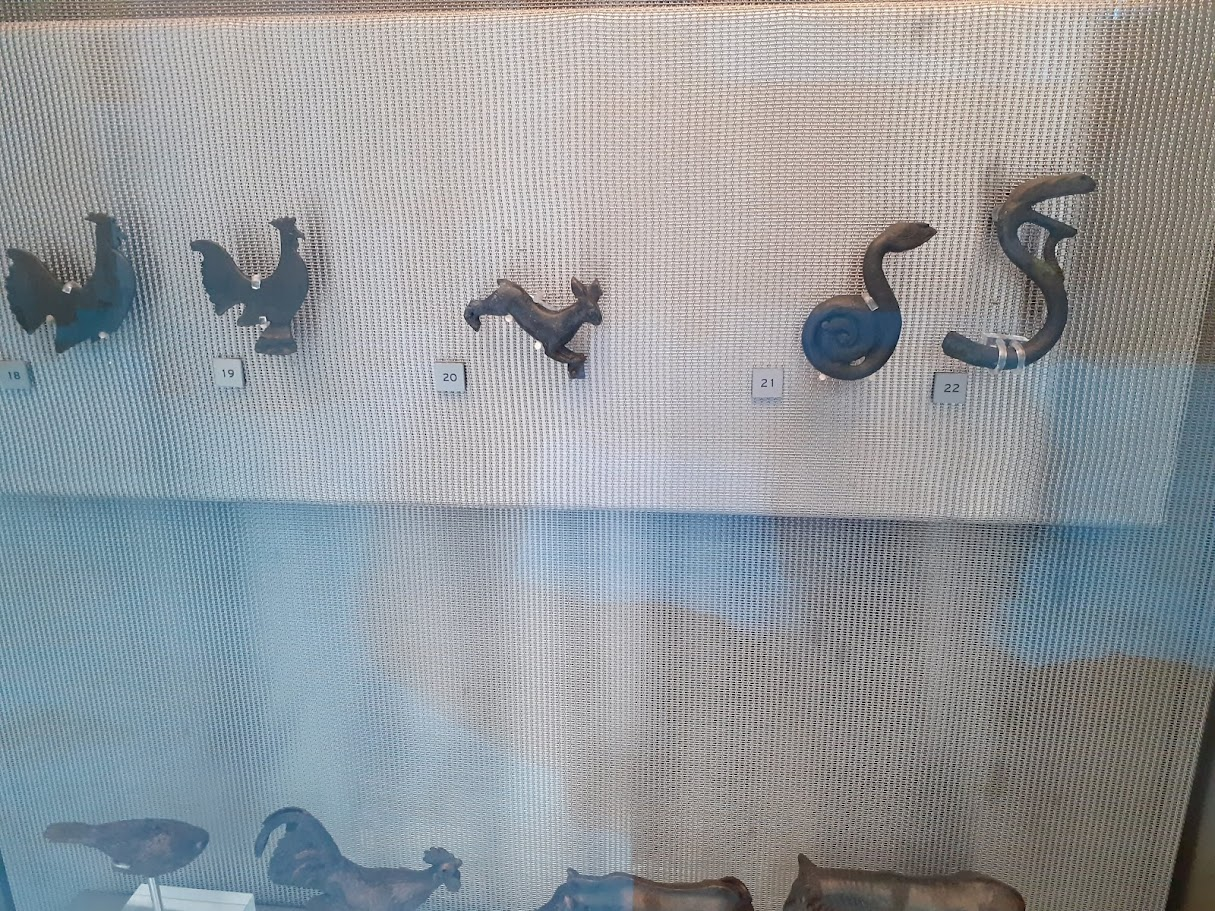 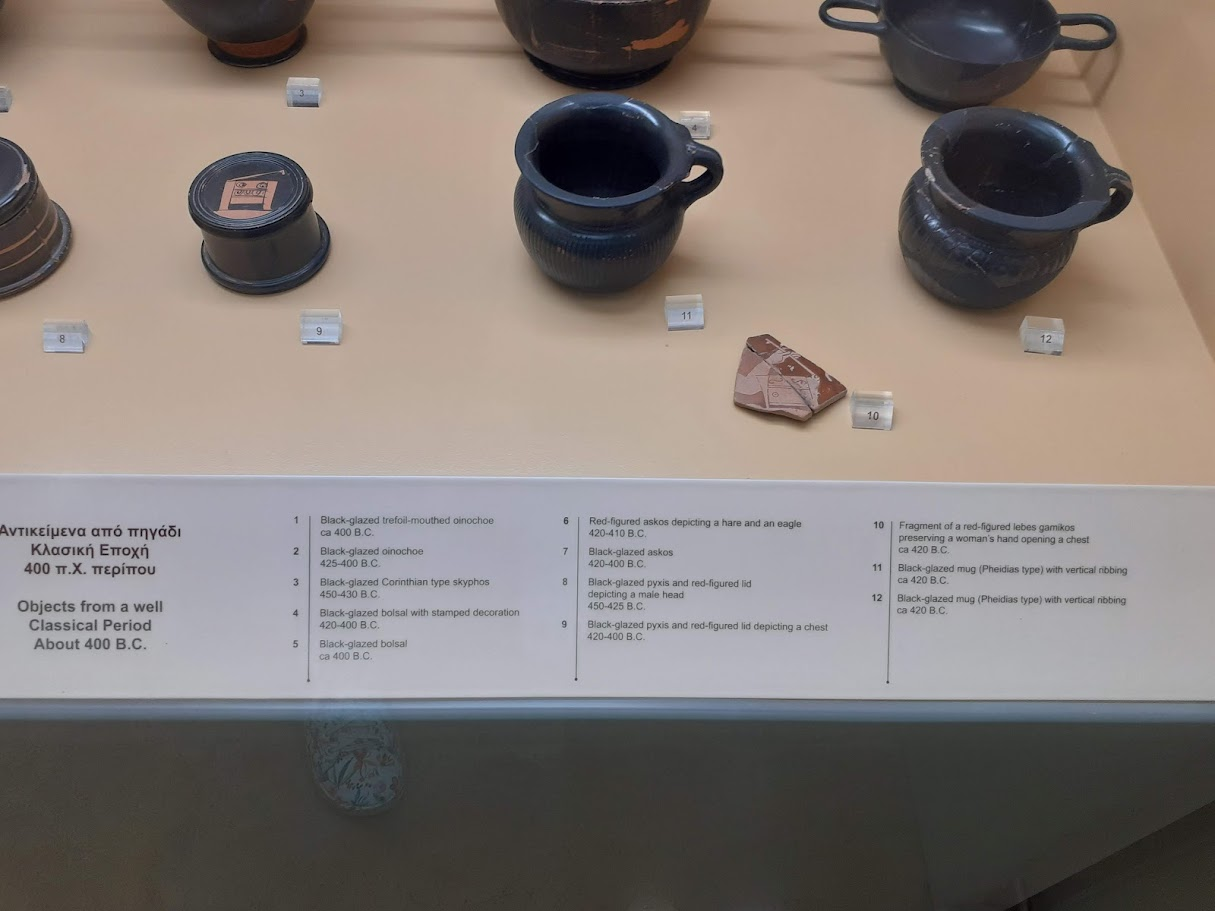 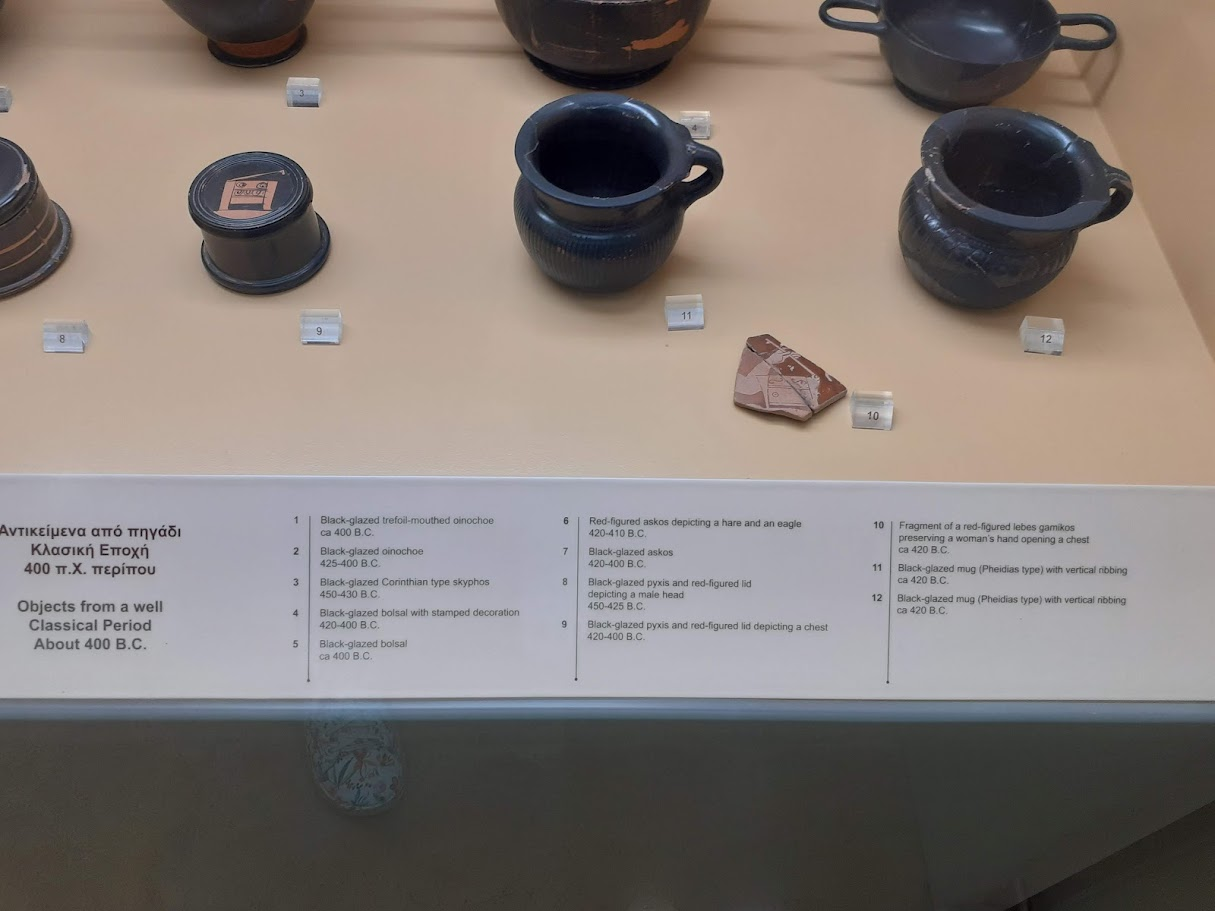 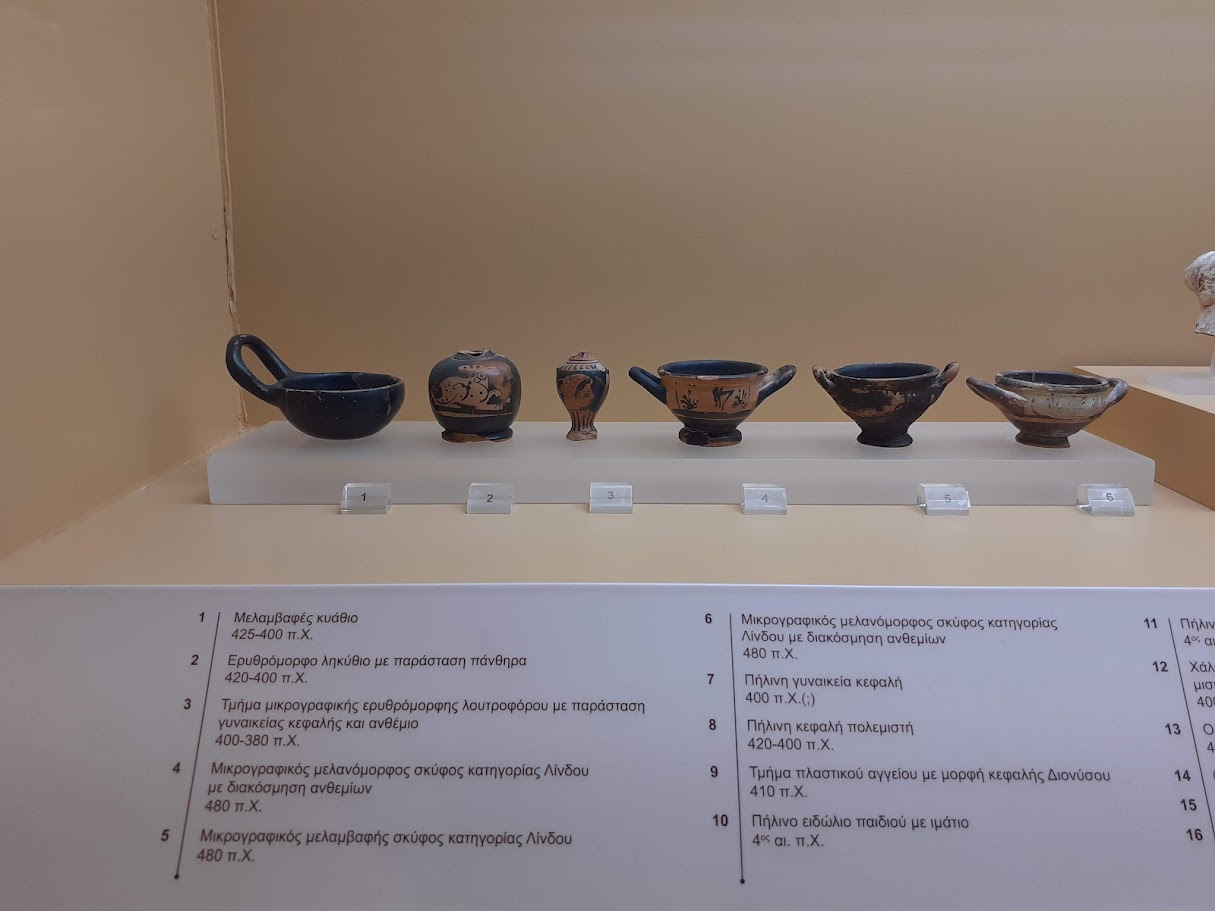 420 BC
420-440 BC
420-400 BC
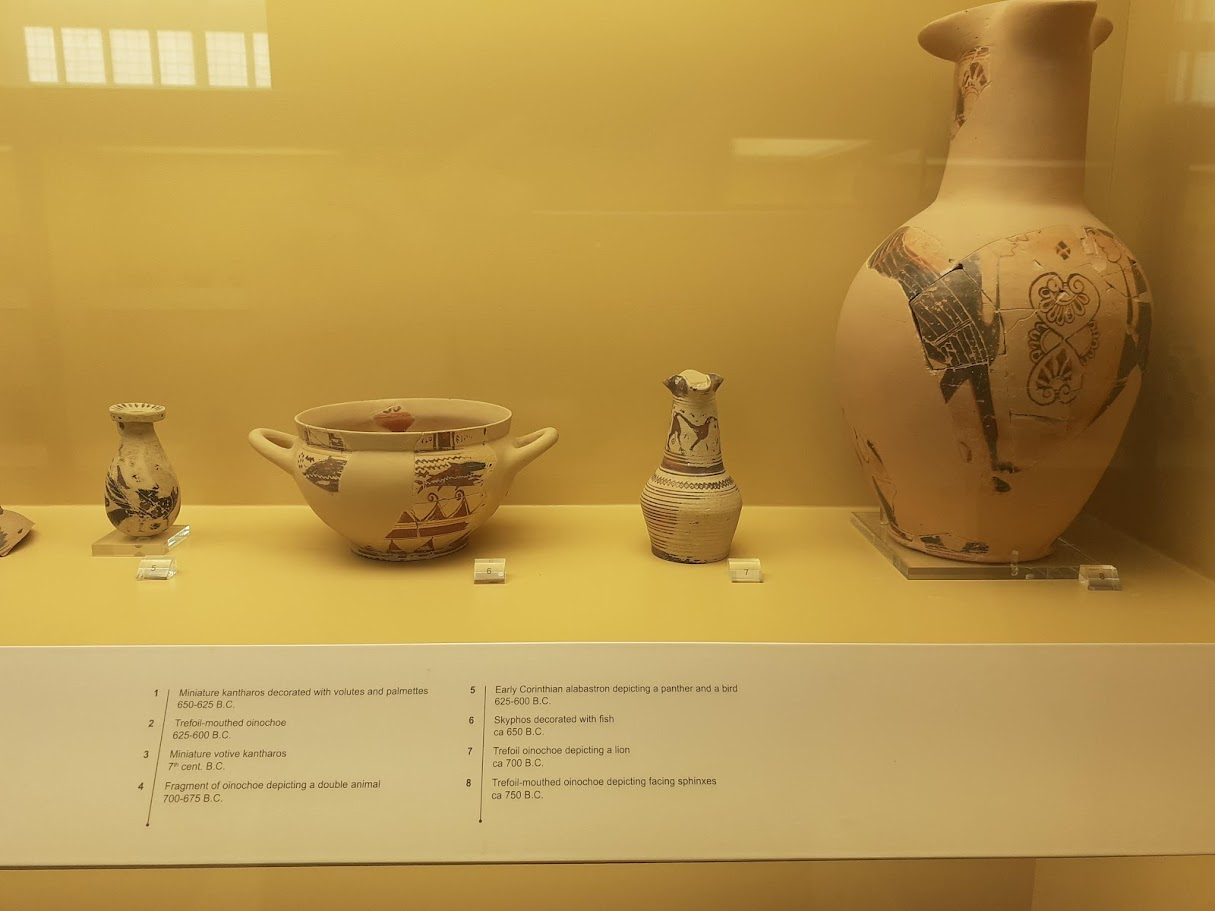 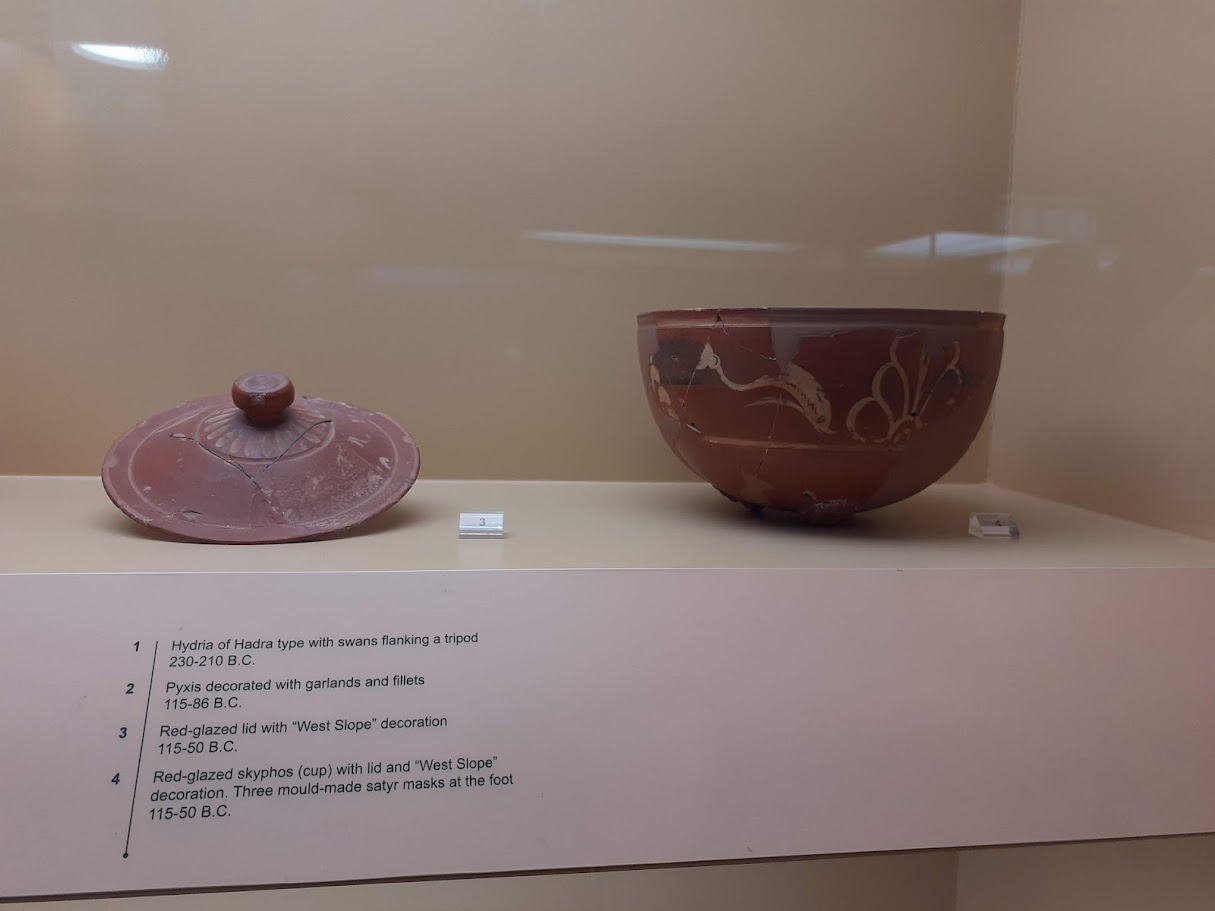 650 BC
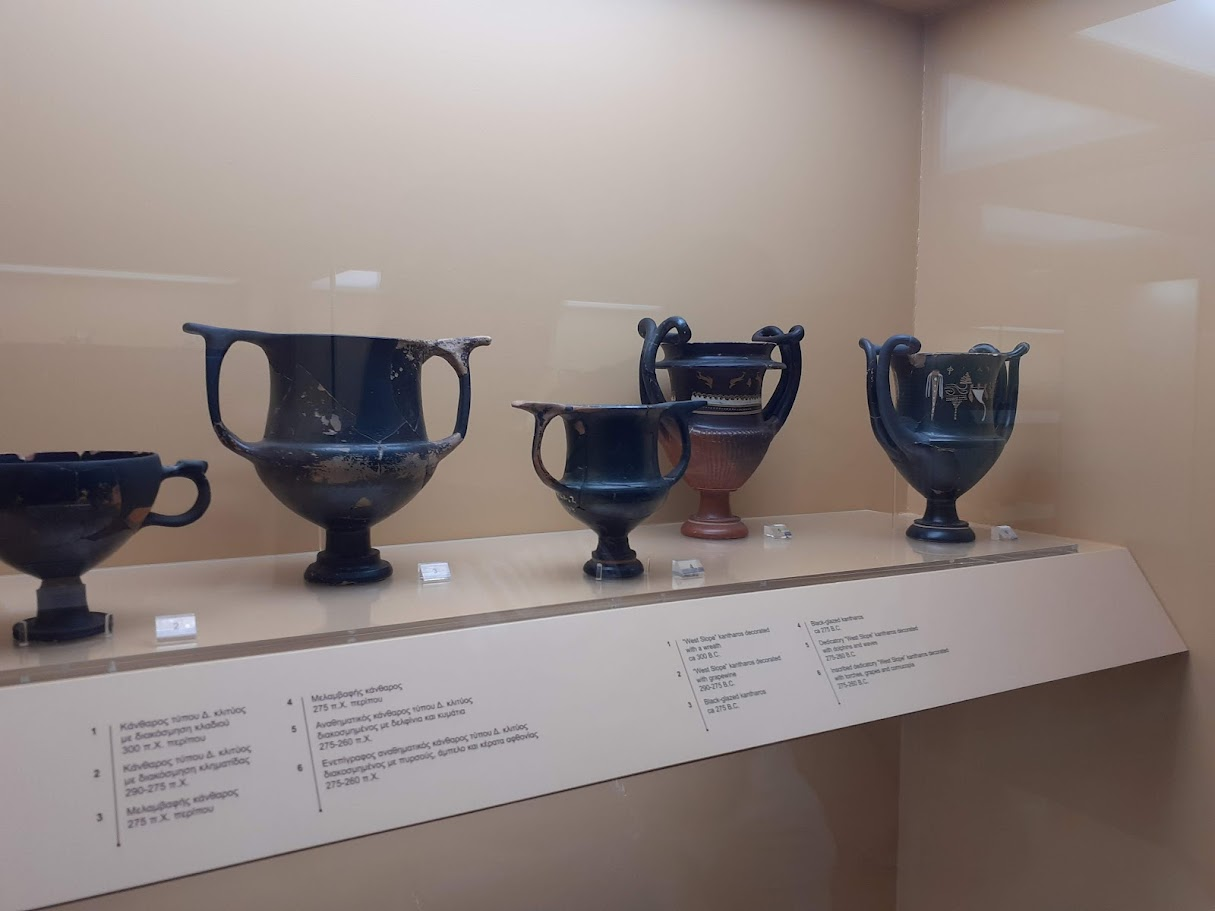 115-50 BC
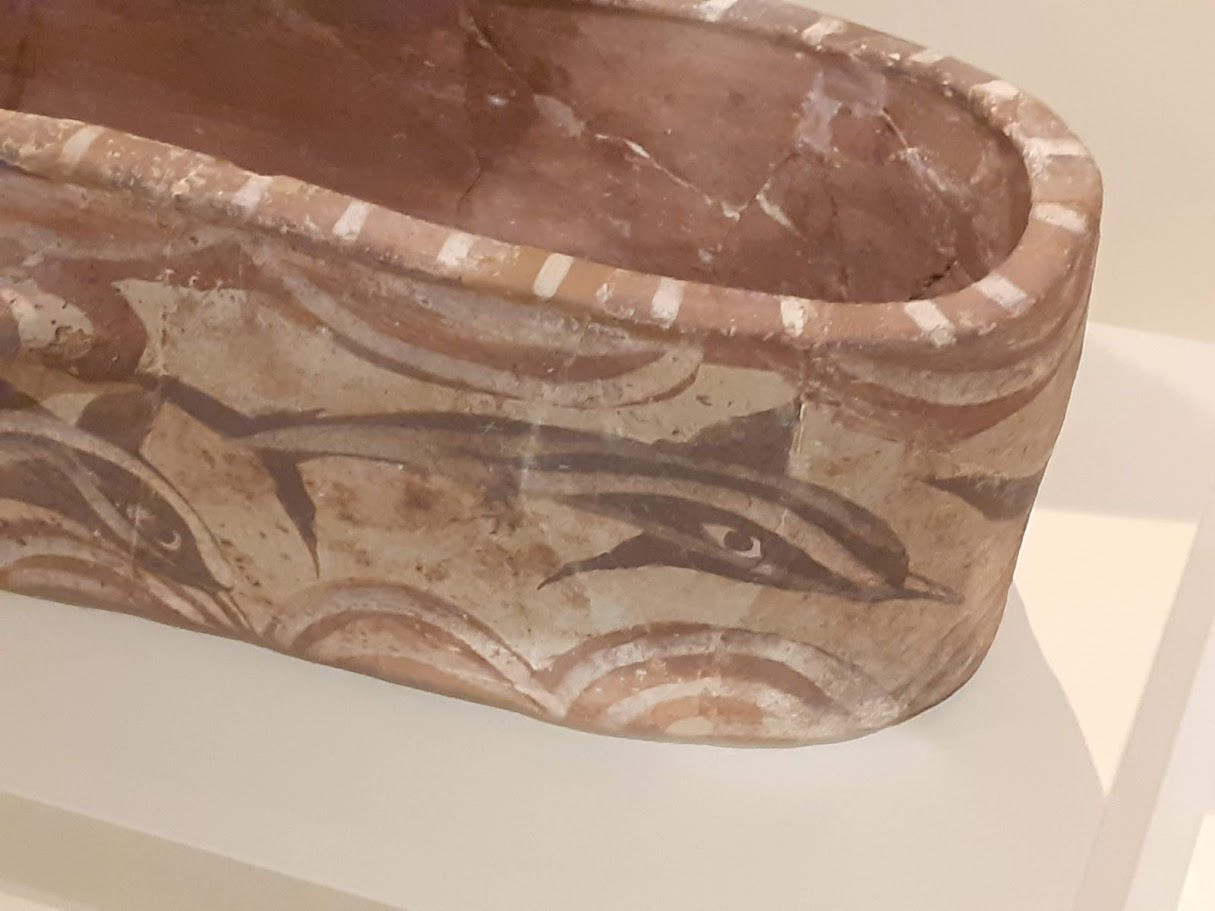 275-260 BC
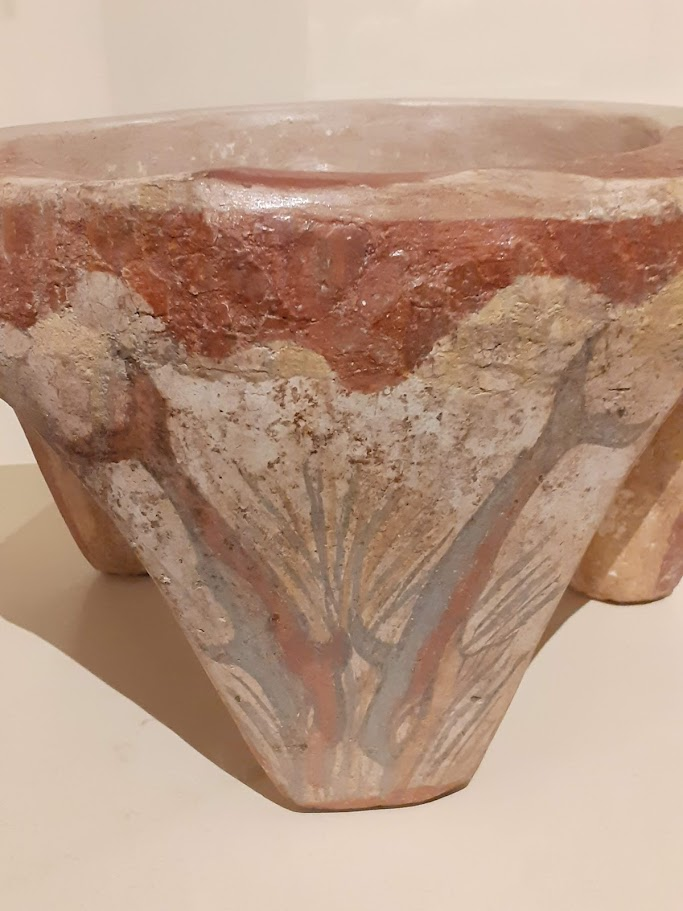 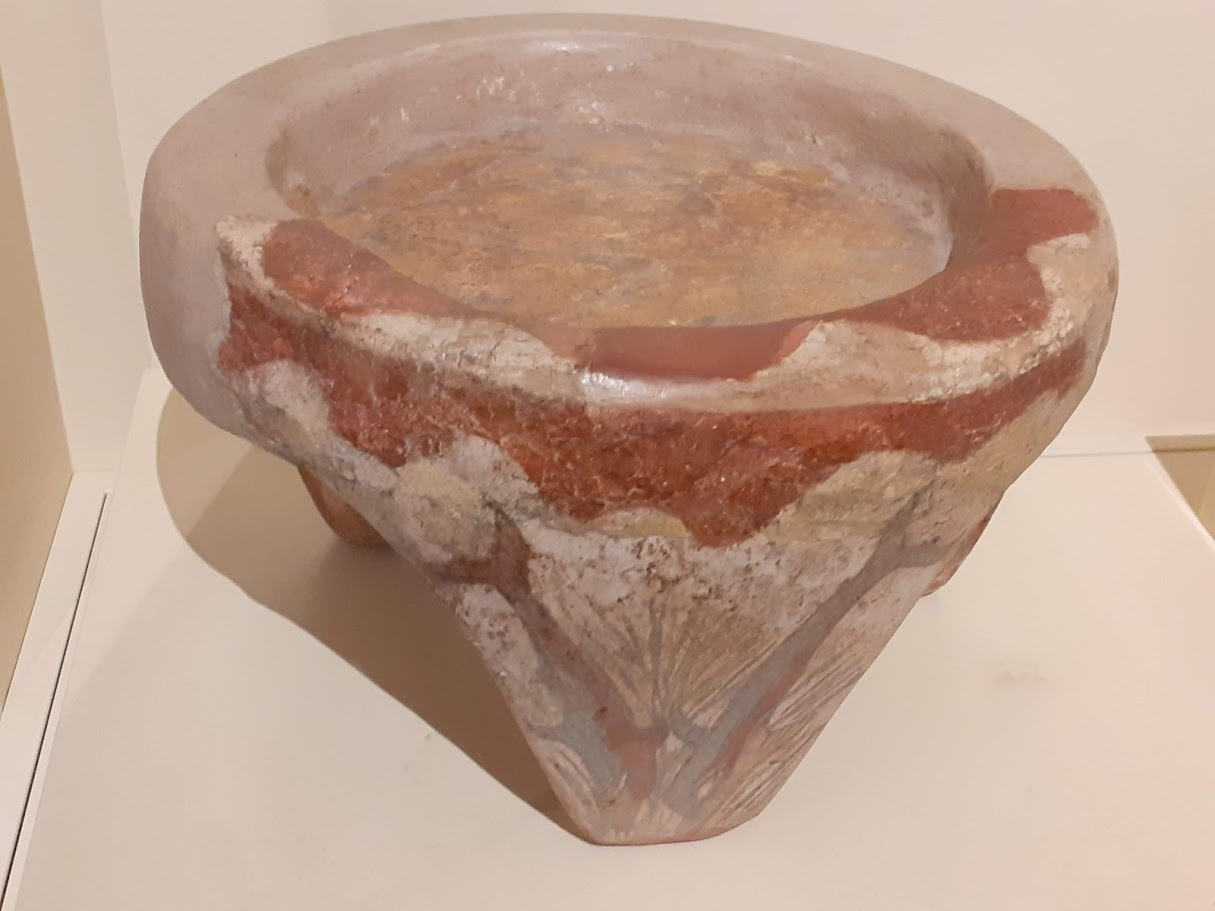 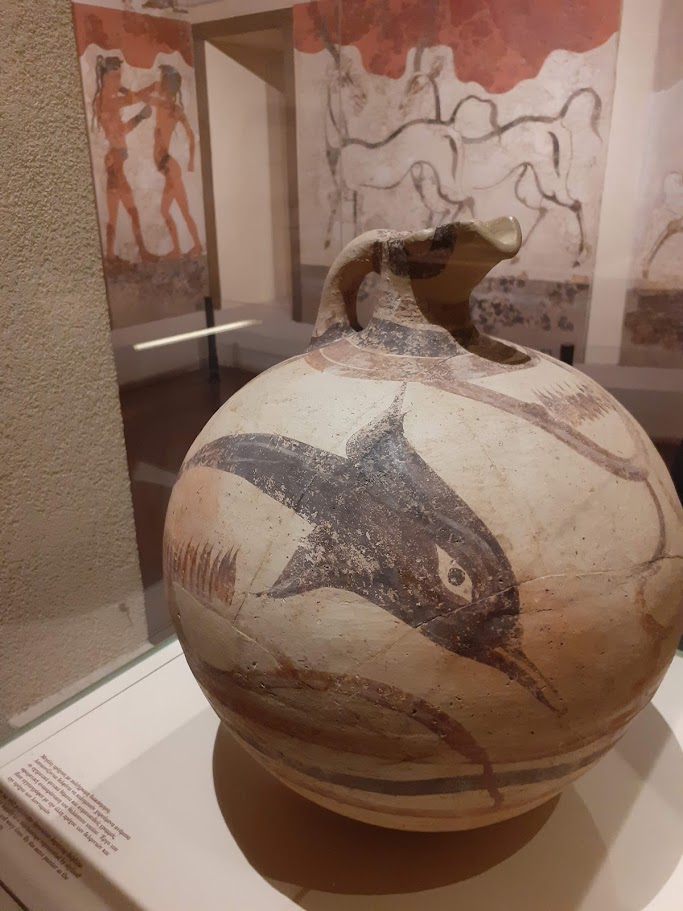 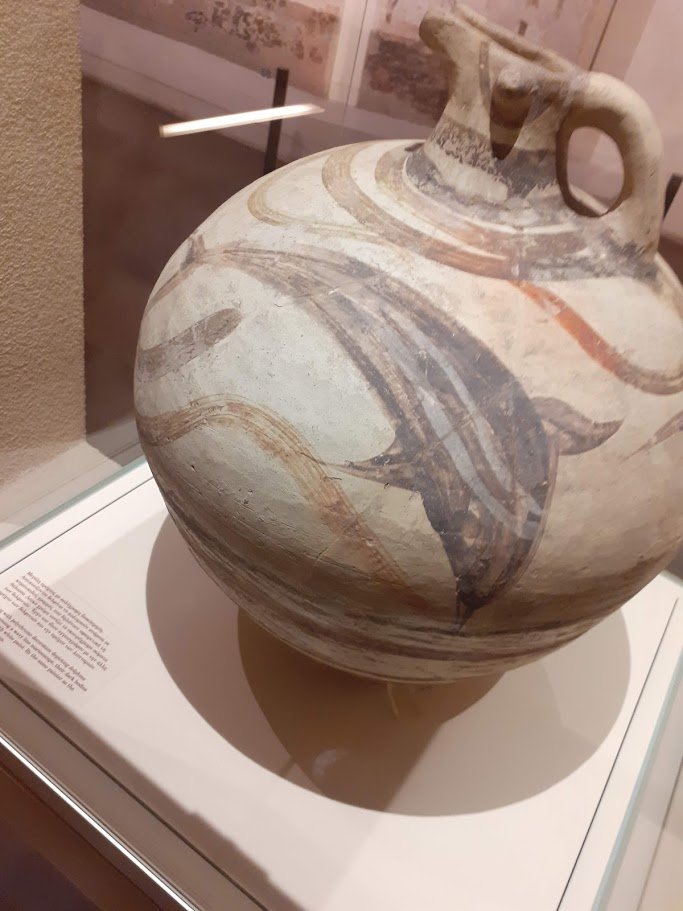 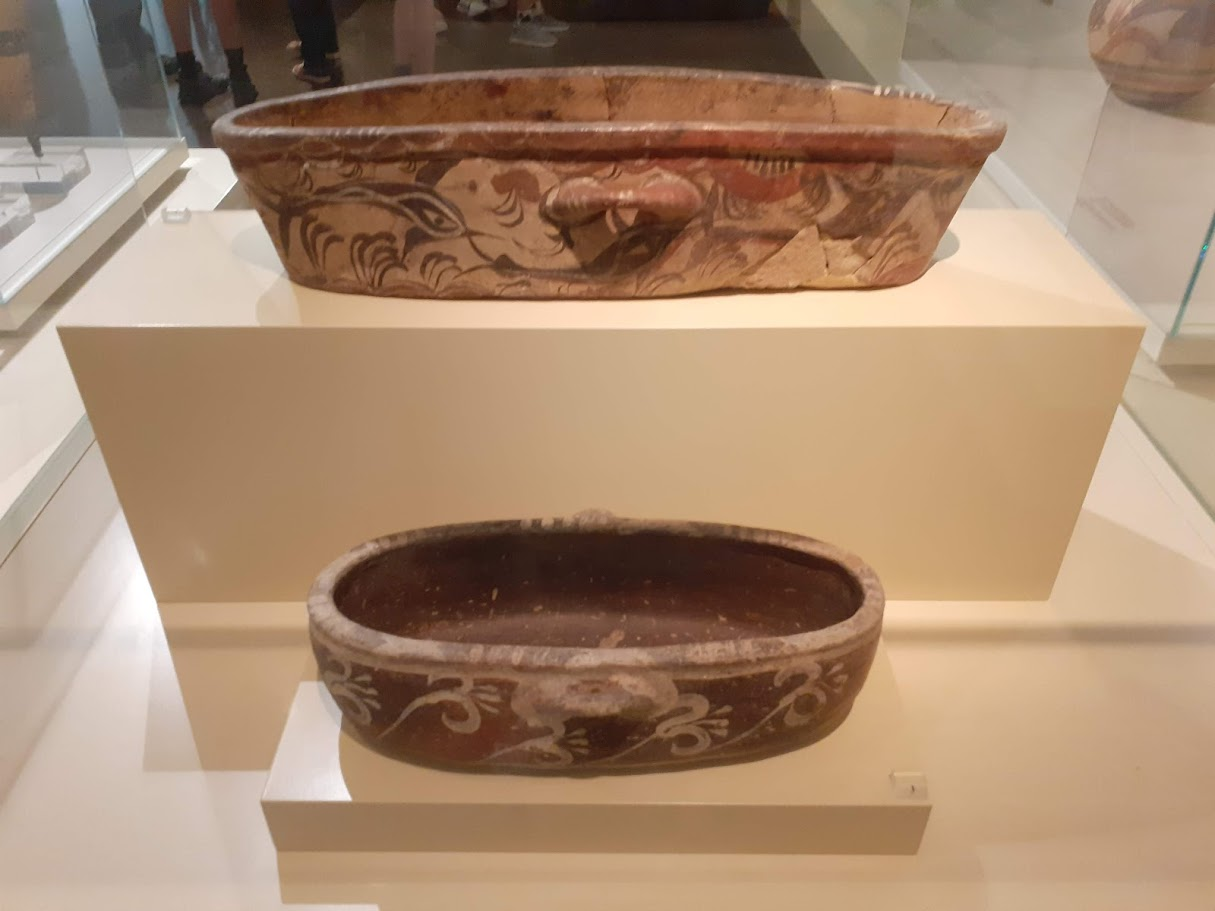 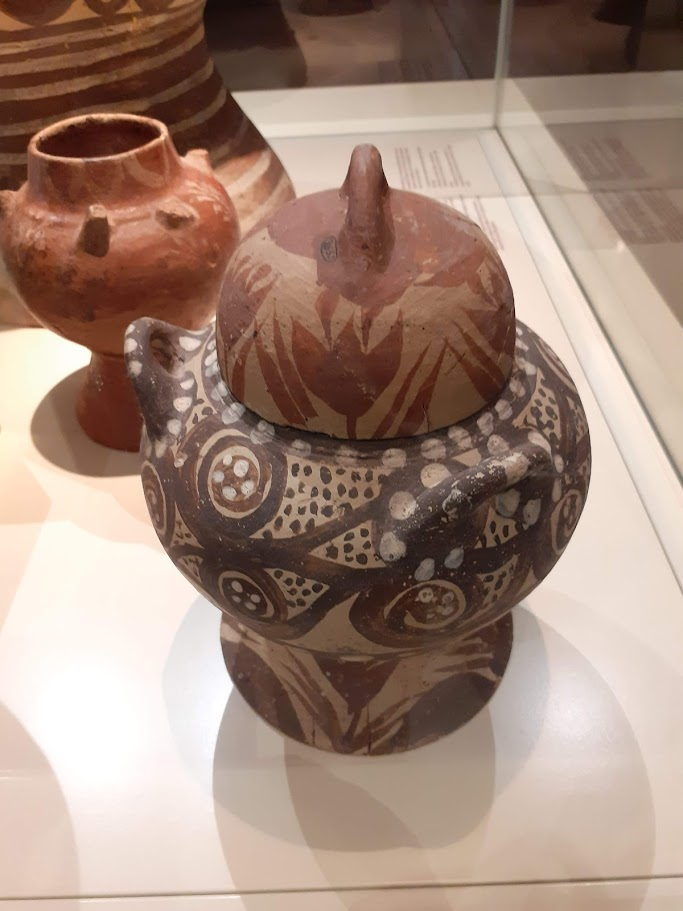 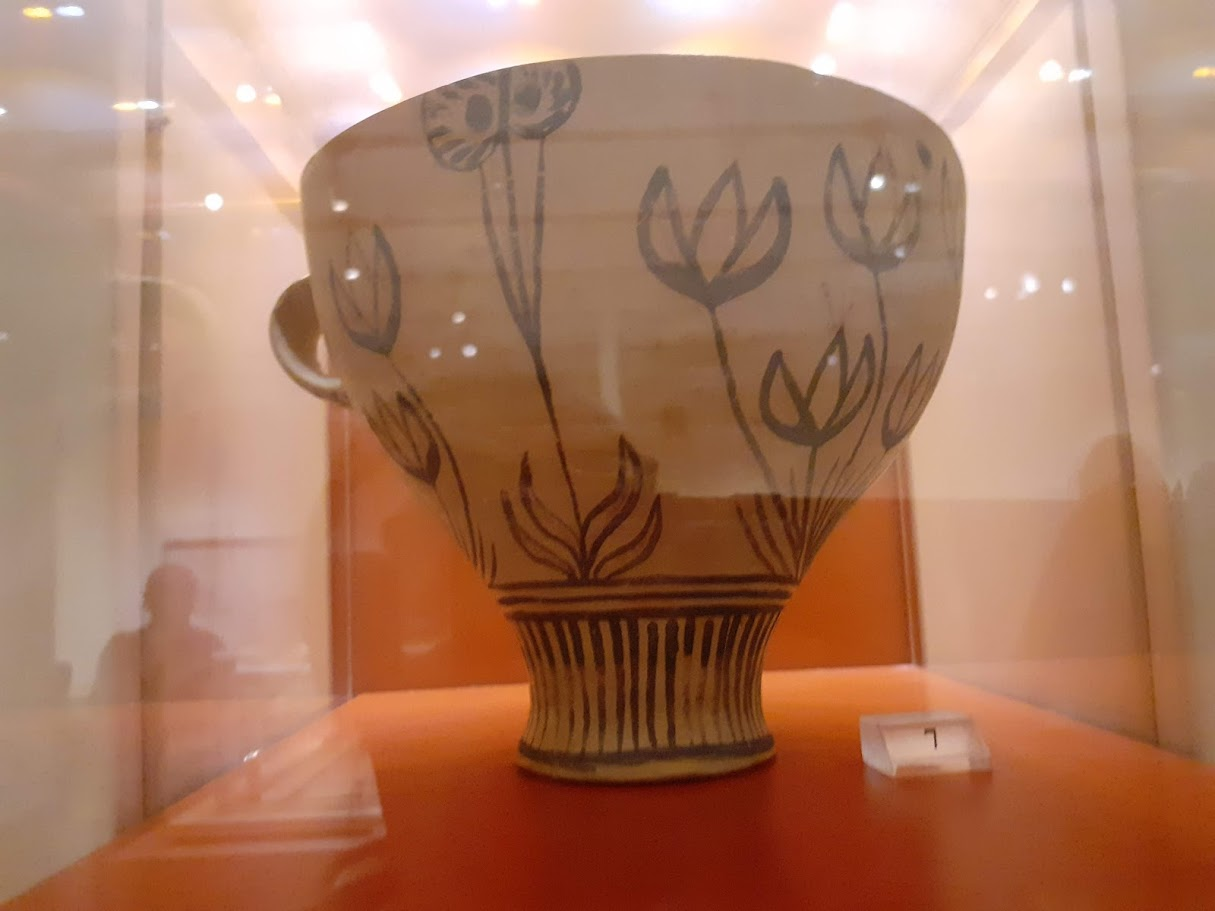 That made Sabina think about her father’s grave. There was soil above his grave with flowers growing out of it and a maple tree reaching down to it, and the roots and flowers offered his corpse a path out of the grave. If her father had been covered with a stone, she would have never been able to communicate with him after he died, and hear his voice in the trees pardoning her. 
– Milan Kundera
Other sources
https://en.wikipedia.org/wiki/Mnajdra
https://en.wikipedia.org/wiki/%C4%A6a%C4%A1ar_Qim
https://en.wikipedia.org/wiki/List_of_colossal_sculptures_in_situ
https://en.wikipedia.org/wiki/Loutrophoros
http://odysseus.culture.gr/index_en.html
http://odysseus.culture.gr/h/3/eh351.jsp?obj_id=2573